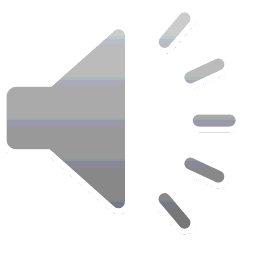 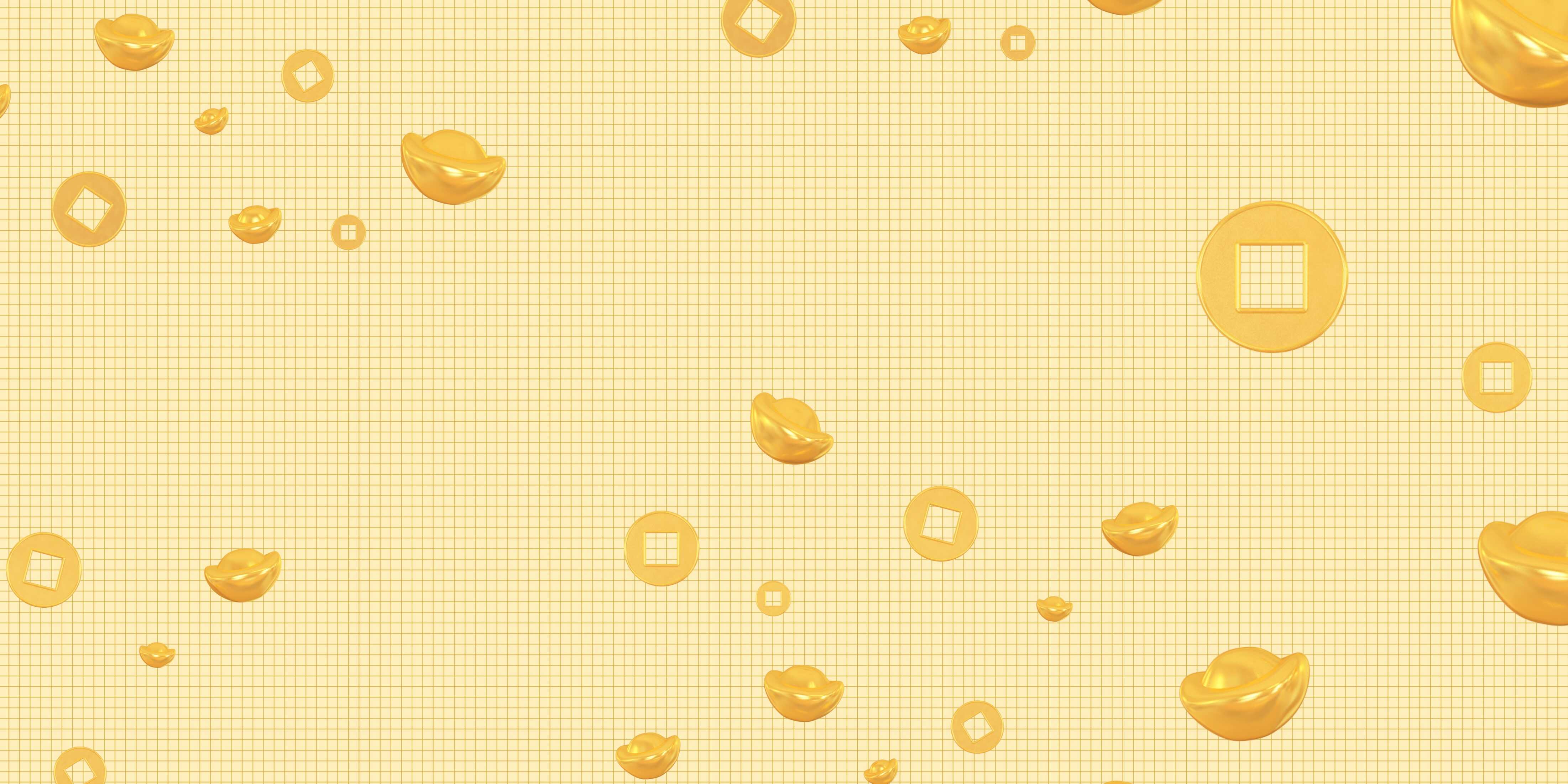 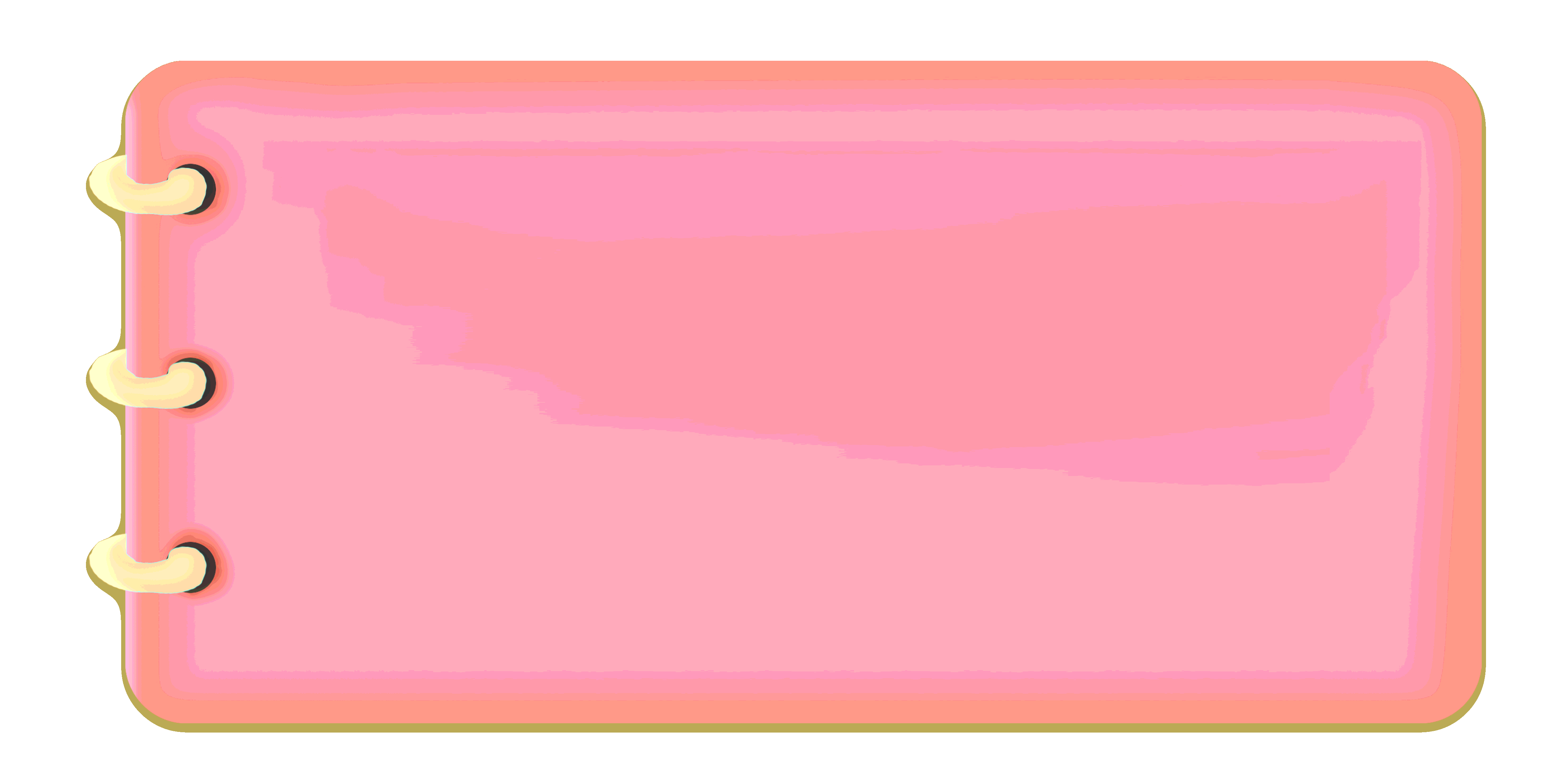 2022 BUSINESS PLAN
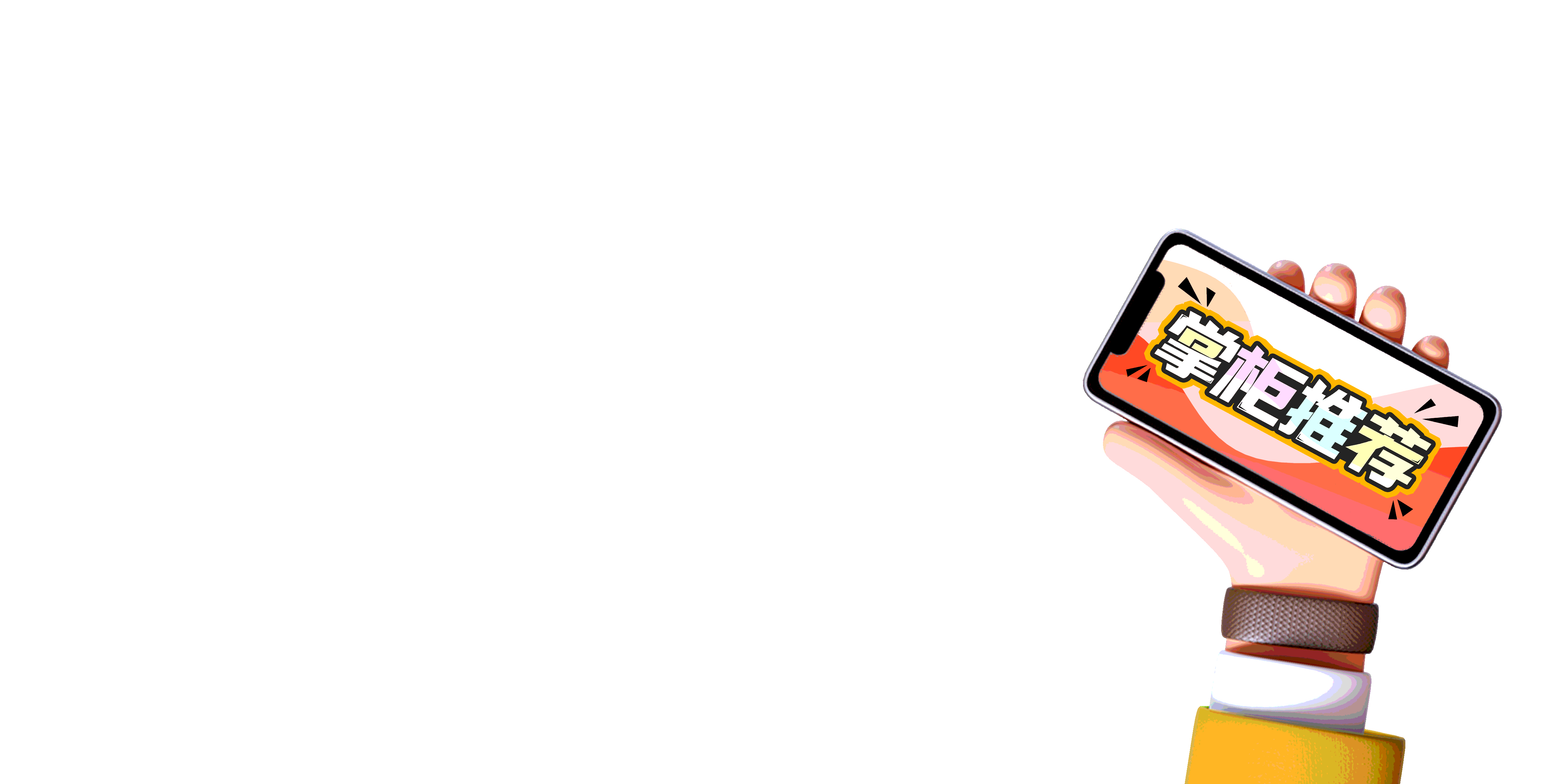 电商活动策划
BUSINESS
营销汇报报告通用PPT模板
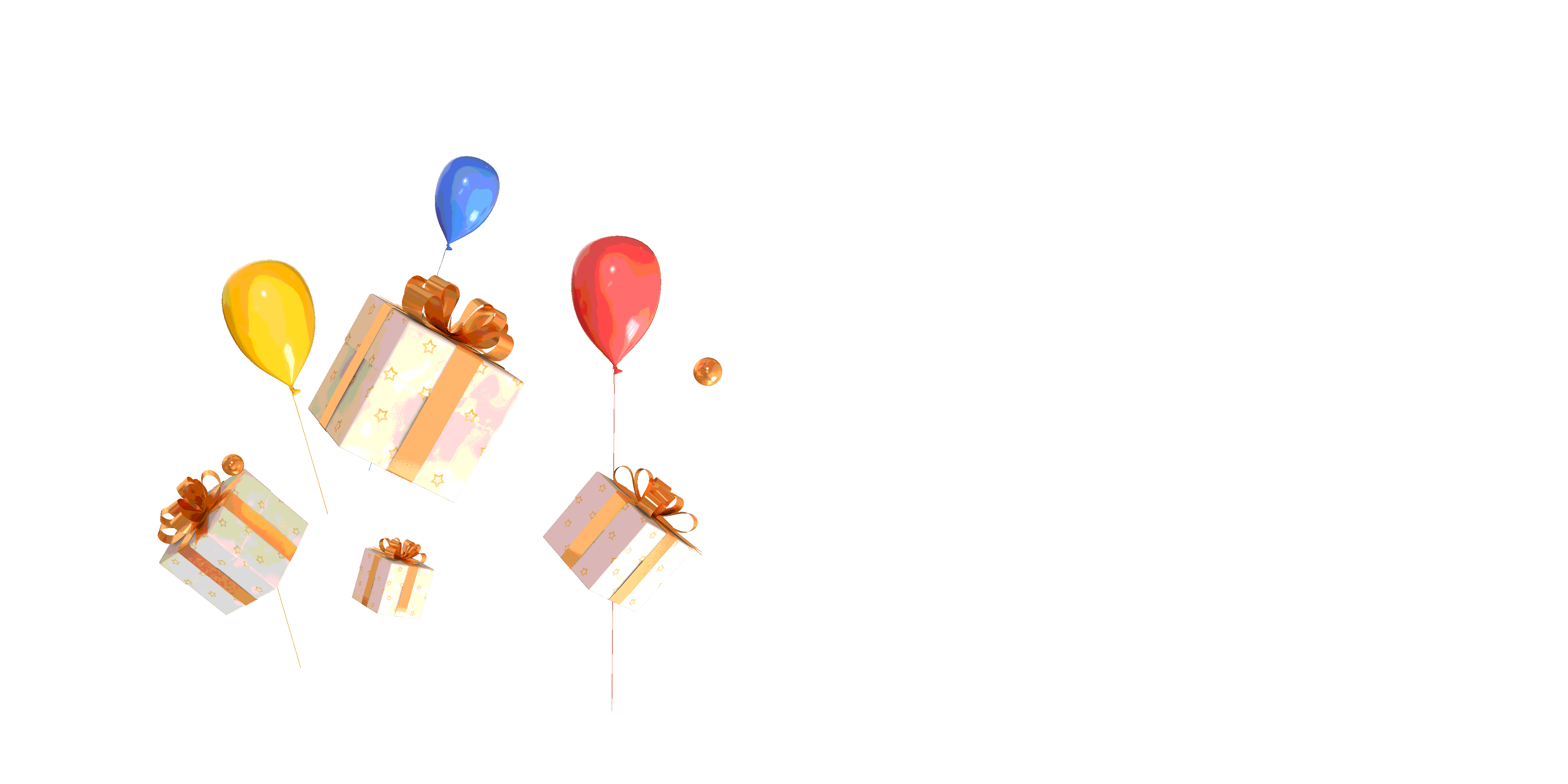 Click here to enter your text, change the color or size of the text. You can also format the appropriate text and adjust the line spacing of the text.
汇报人：PPT汇
汇报时间：XX.XX
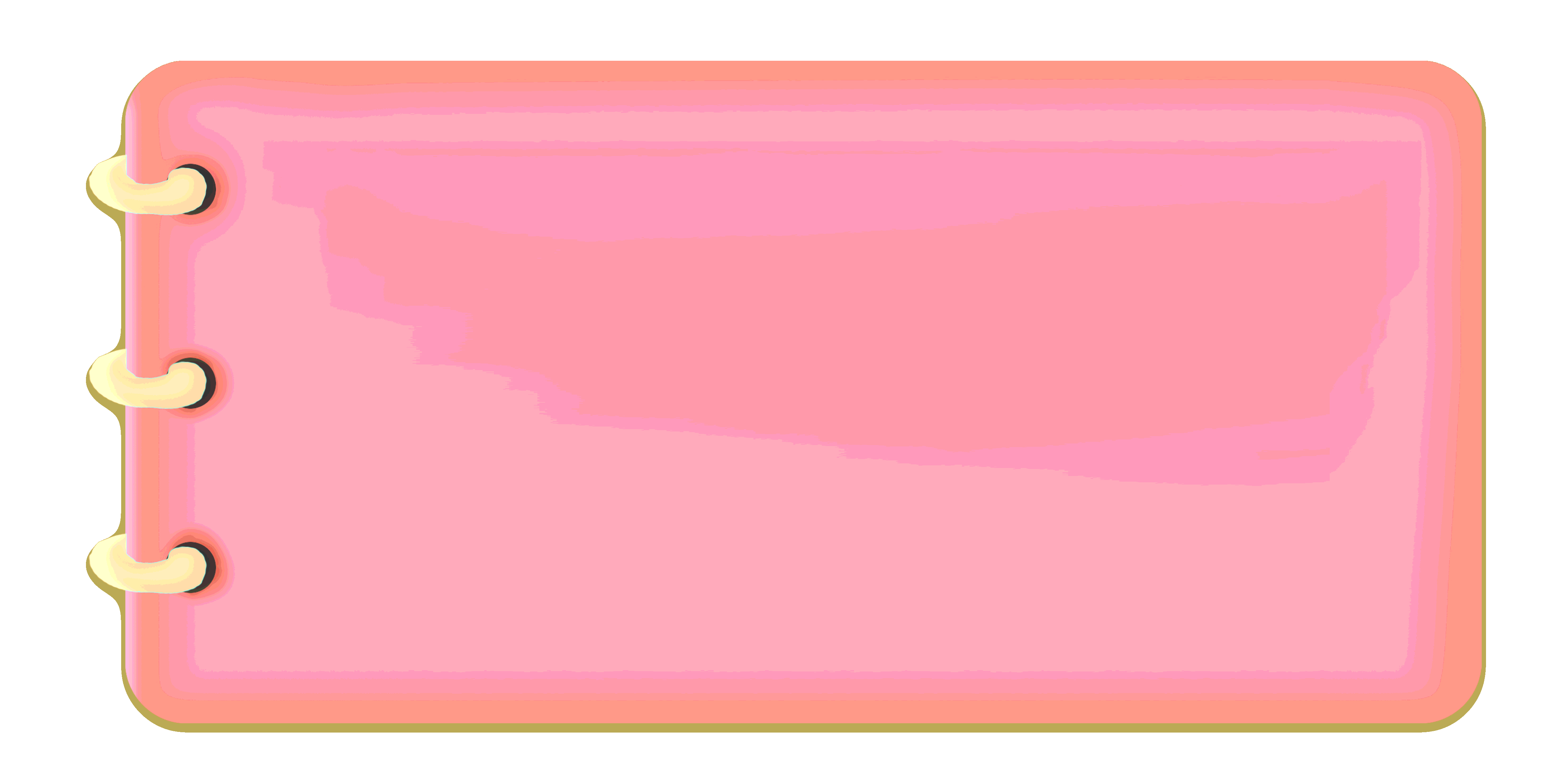 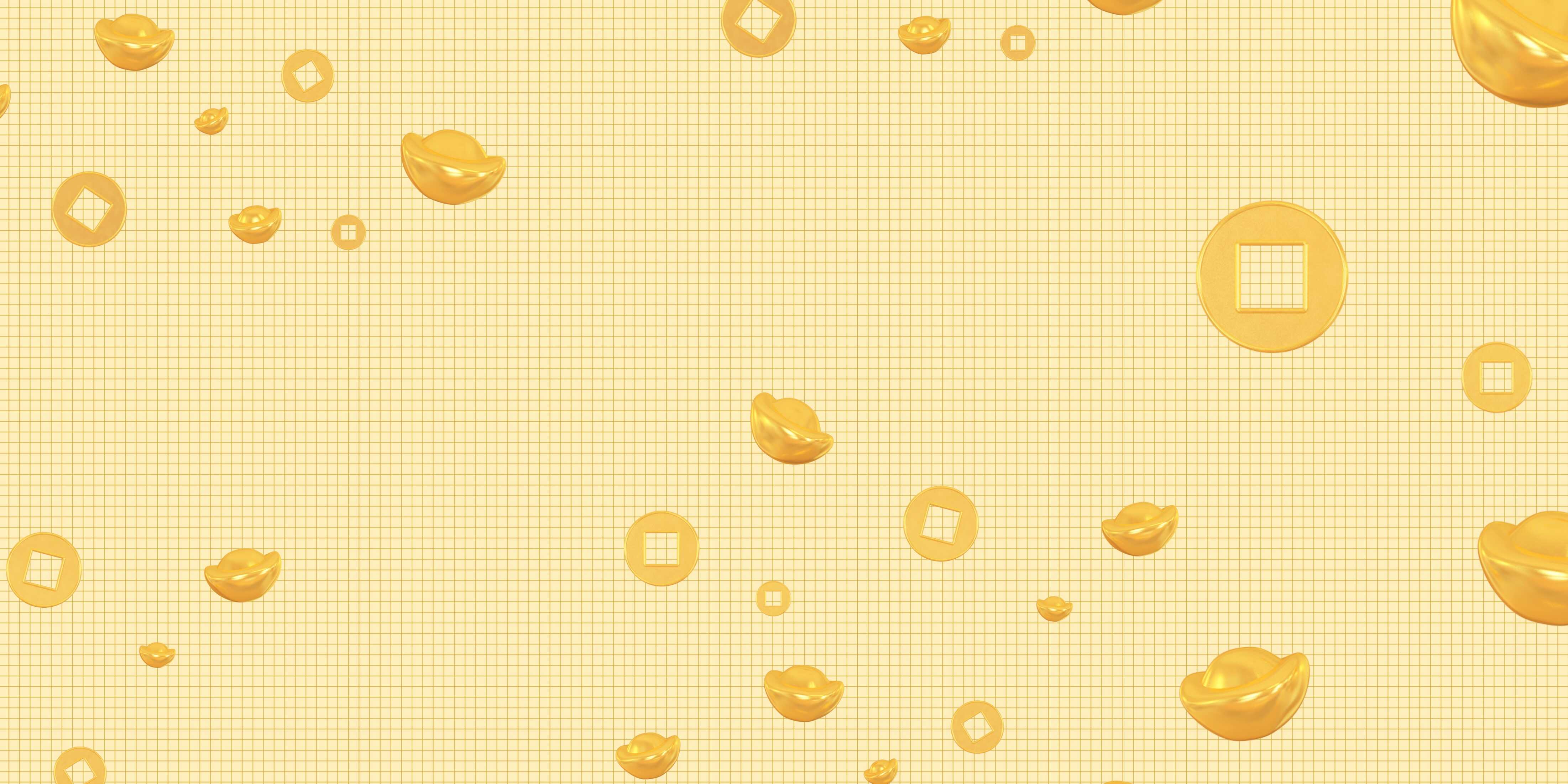 CONTENTS
标题文字
标题文字
标题文字
标题文字
02
03
01
04
Double-click here to add your
Double-click here to add your
Double-click here to add your
Double-click here to add your
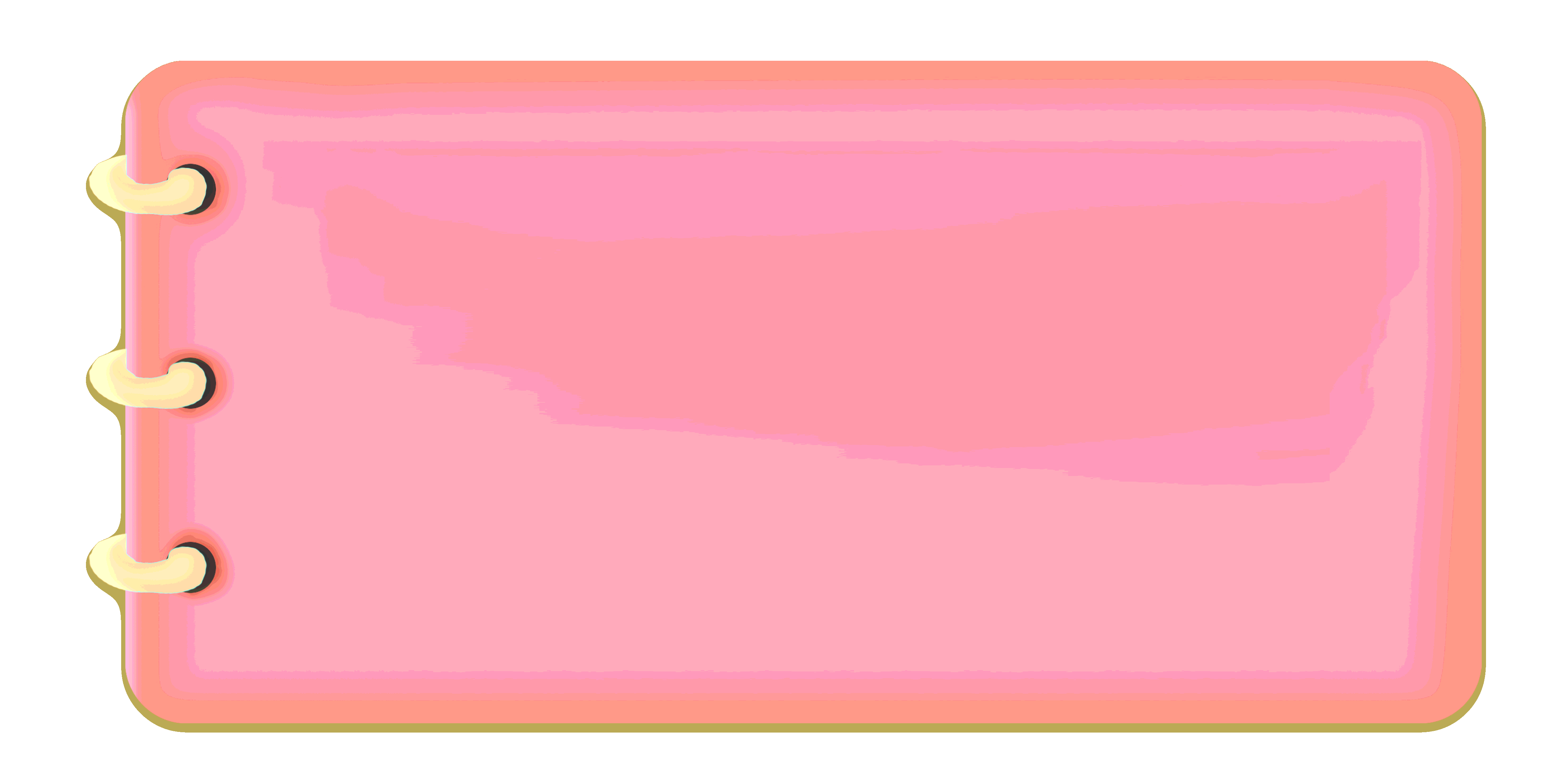 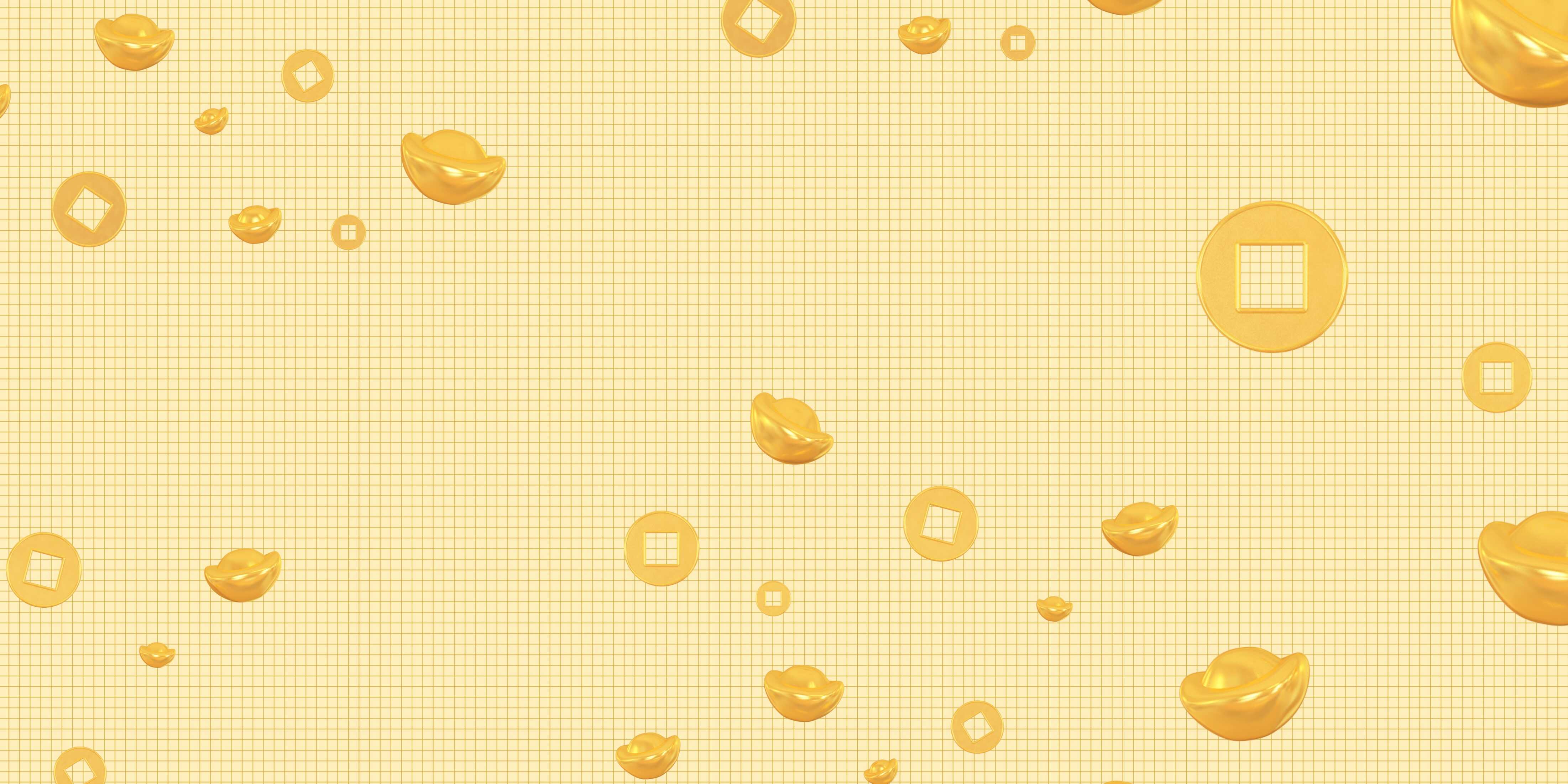 01
PA  RT
添加标题文字
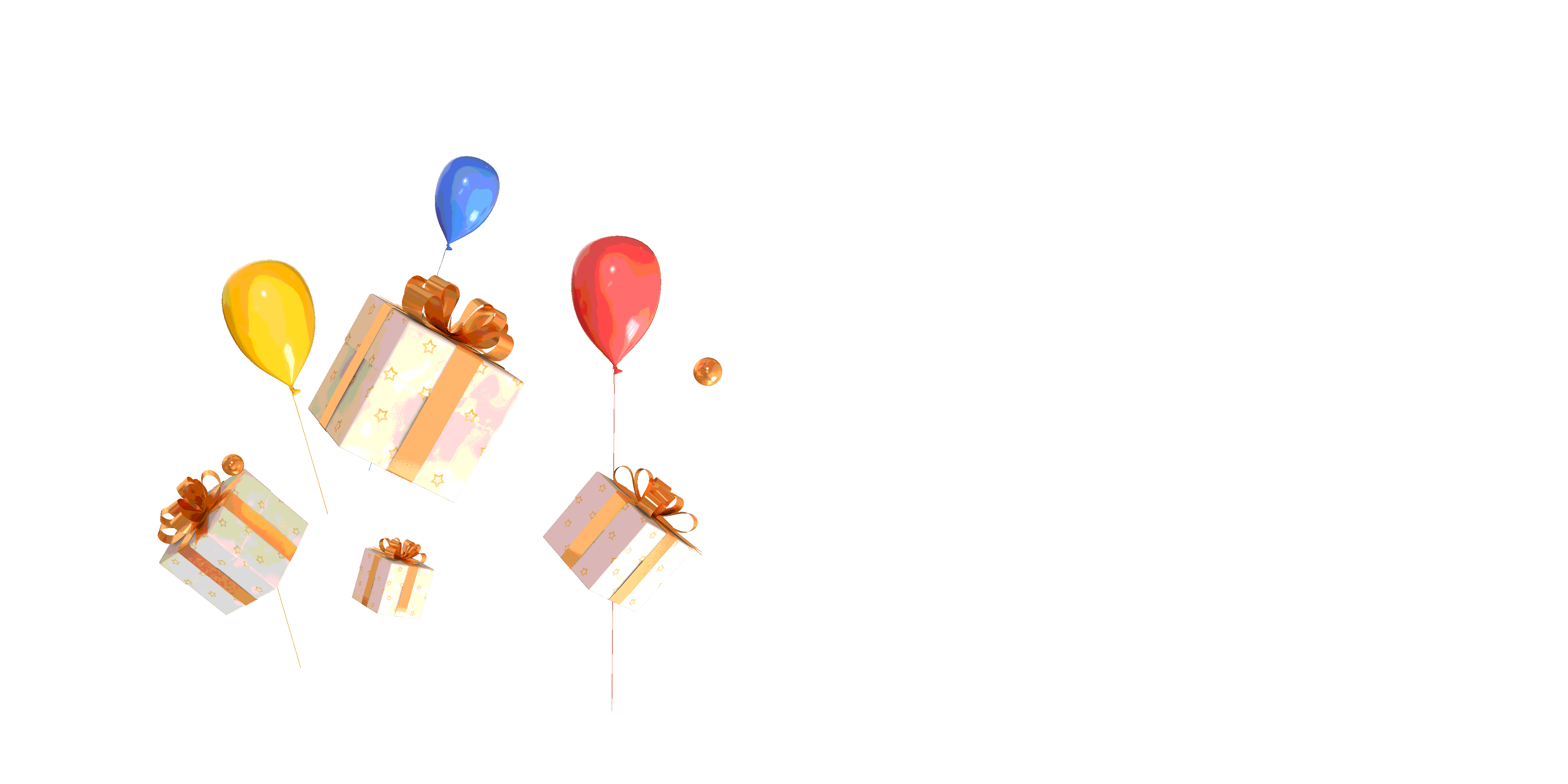 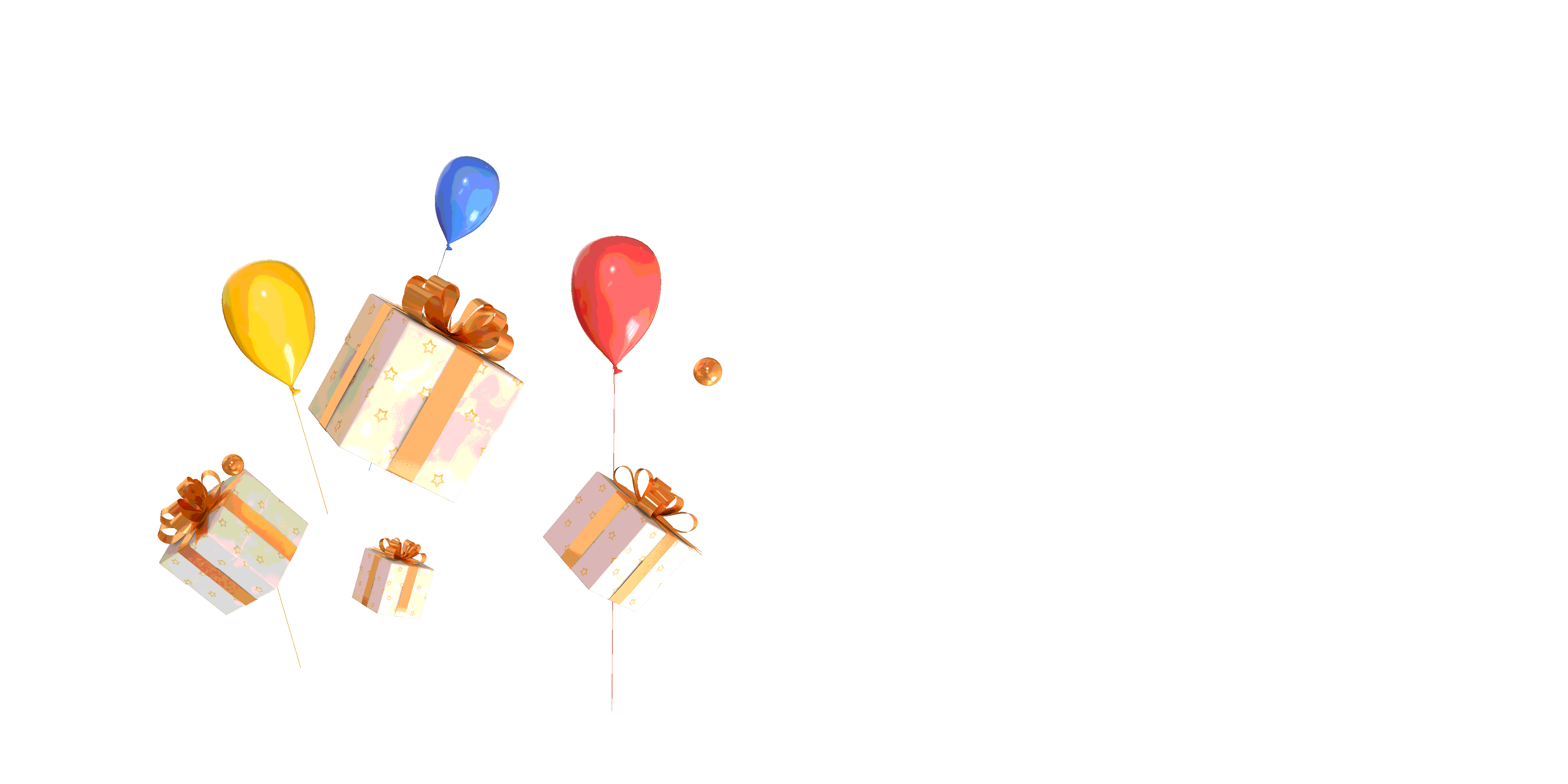 Click here to enter your text, change the color or size of the text. You can also format the appropriate text and adjust the line spacing of the text.
START.
添加标题
您的内容打在这里，或者通过复制您的文本后，在此框中选择粘贴，并选择只保留文字。
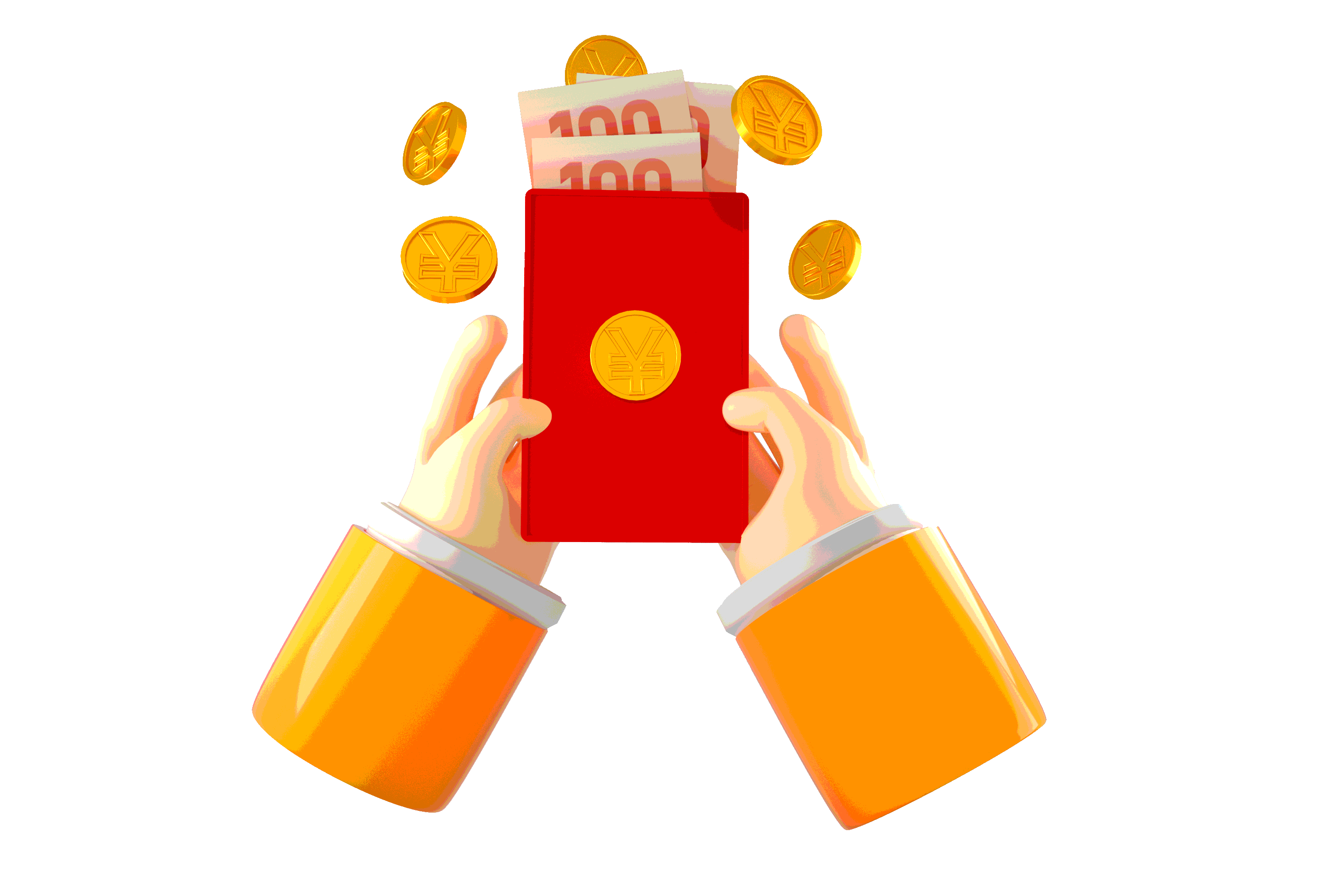 添加标题
您的内容打在这里，或者通过复制您的文本后，在此框中选择粘贴，并选择只保留文字。
添加标题
您的内容打在这里，或者通过复制您的文本后.
添加标题
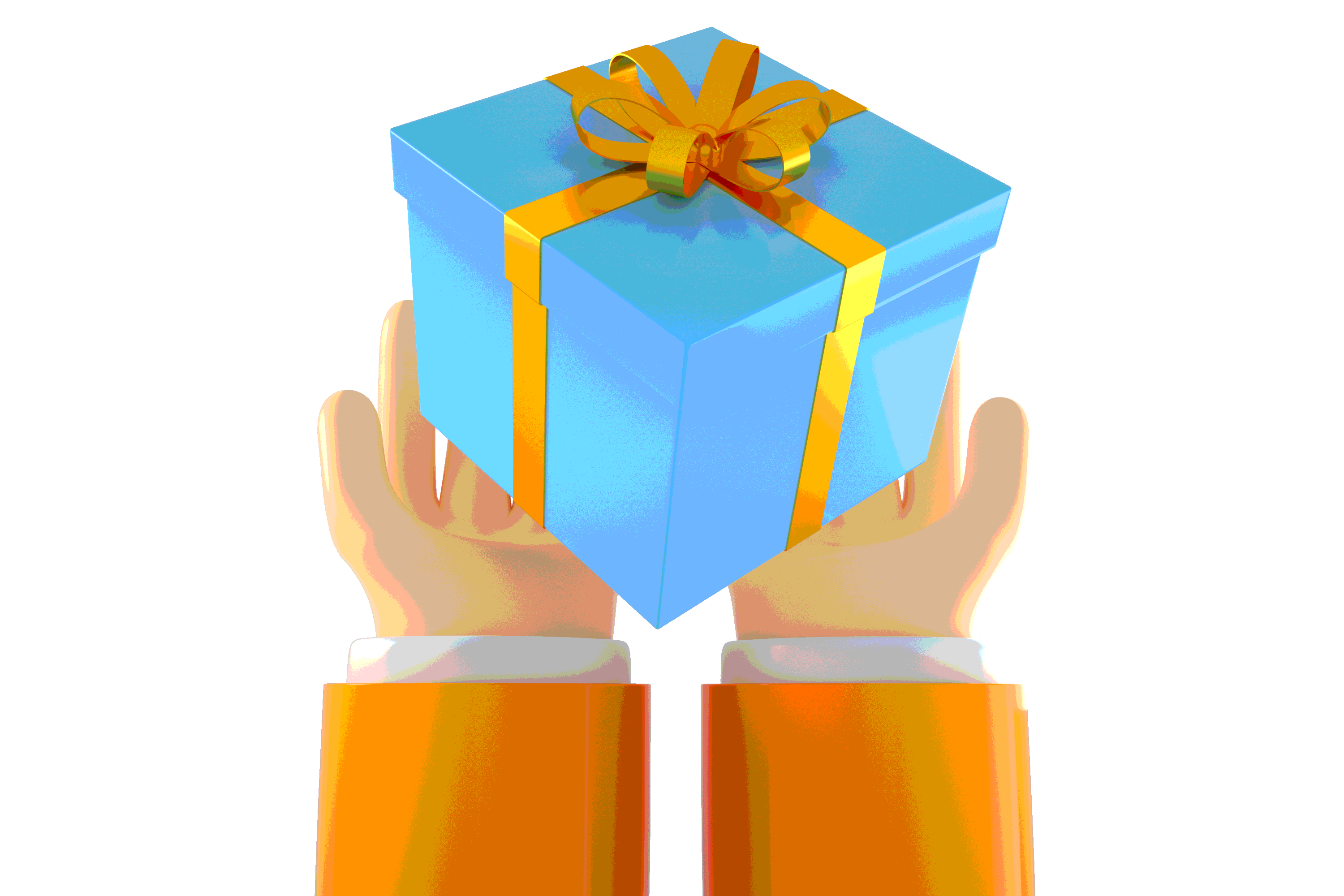 您的内容打在这里，或者通过复制您的文本后，在此框中选择粘贴，并选择只保留文字。
78%
64%
添加标题
您的内容打在这里，或者通过复制您的文本后，在此框中选择粘贴，并选择只保留文字。
合作企业LOGO
合作企业LOGO
合作企业LOGO
合作企业LOGO
合作企业LOGO
合作企业LOGO
合作企业LOGO
合作企业LOGO
合作企业LOGO
合作企业LOGO
添加标题
添加标题
添加标题
添加标题
请在此处添加具体内容，文字尽量言简意赅，简单说明即可。请在此处添加具体内容，文字尽量言简意赅，。
请在此处添加具体内容，文字尽量言简意赅，简单说明即可。请在此处添加具体内容，文字尽量言简意赅，。
请在此处添加具体内容，文字尽量言简意赅，简单说明即可。请在此处添加具体内容，文字尽量言简意赅，。
请在此处添加具体内容，文字尽量言简意赅，简单说明即可。请在此处添加具体内容，文字尽量言简意赅，。
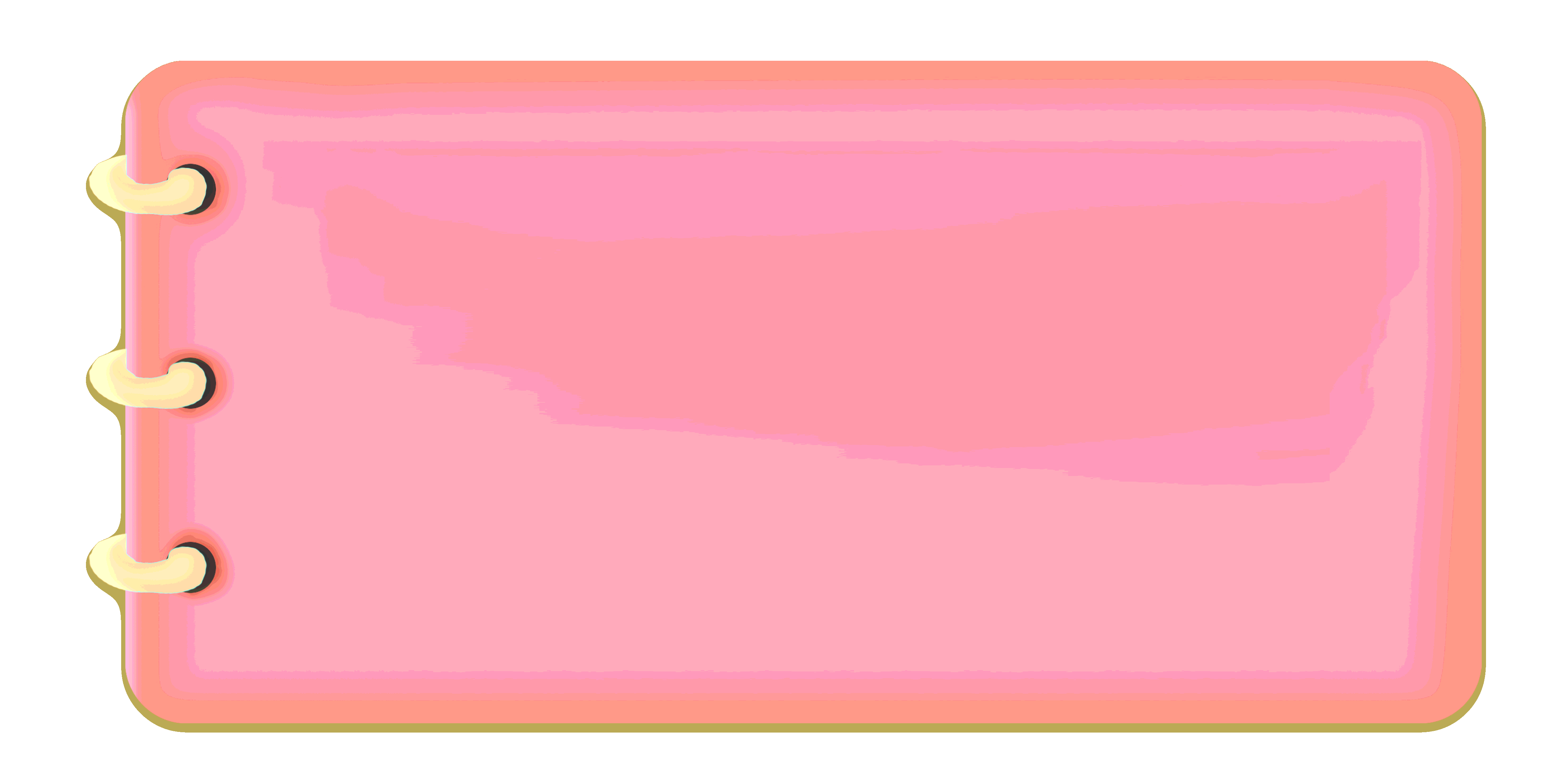 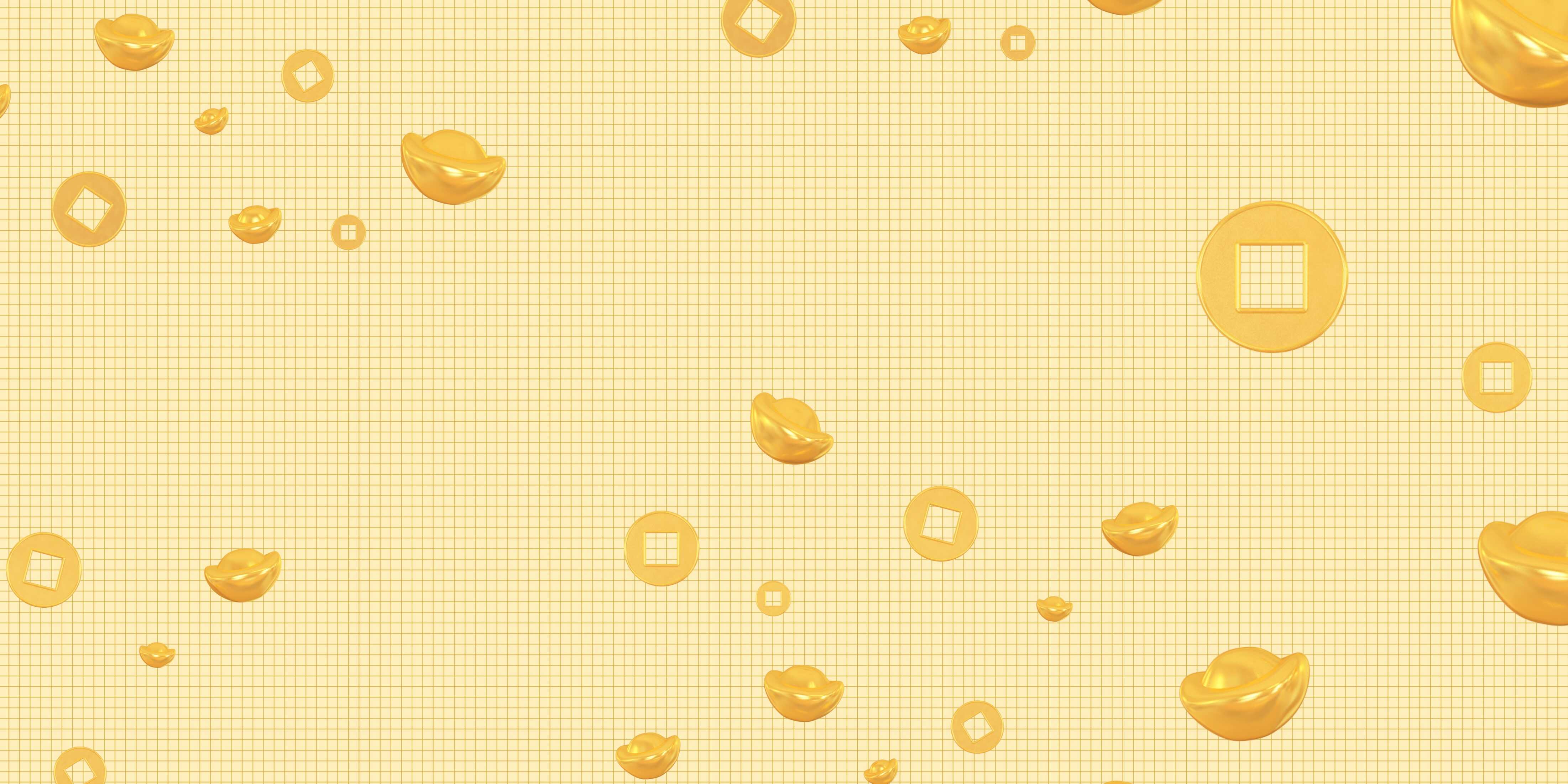 02
PA  RT
添加标题文字
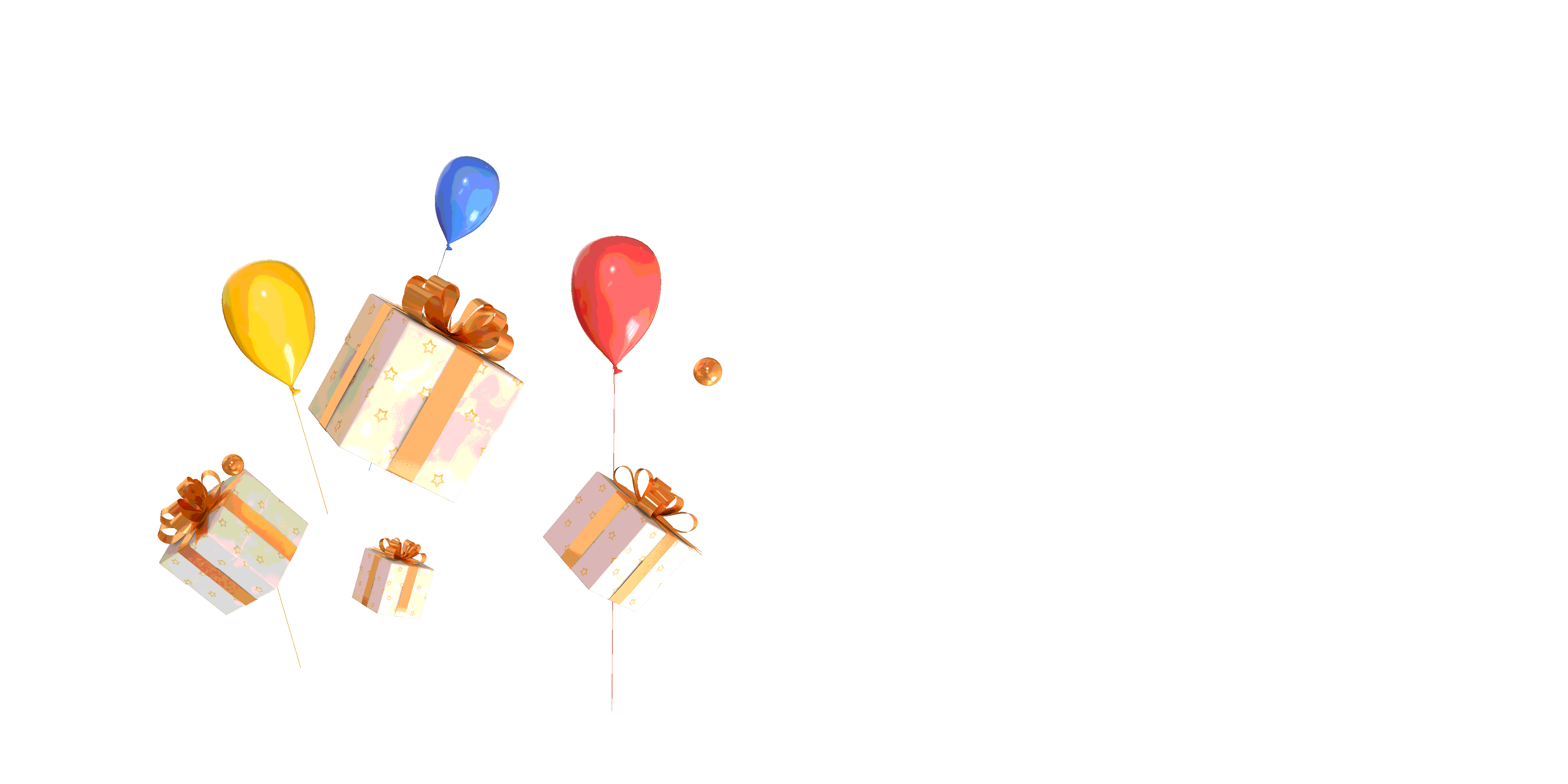 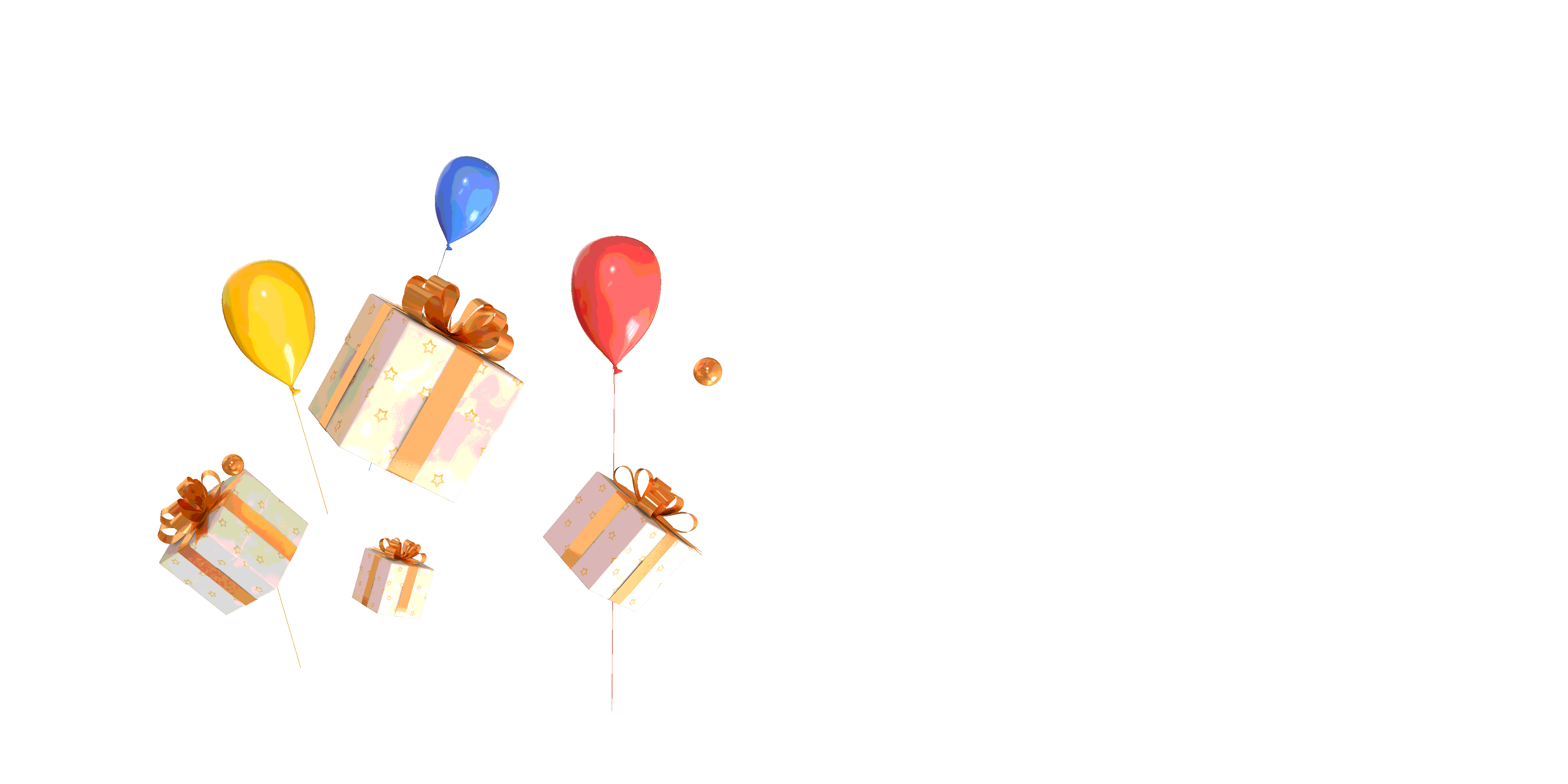 Click here to enter your text, change the color or size of the text. You can also format the appropriate text and adjust the line spacing of the text.
START.
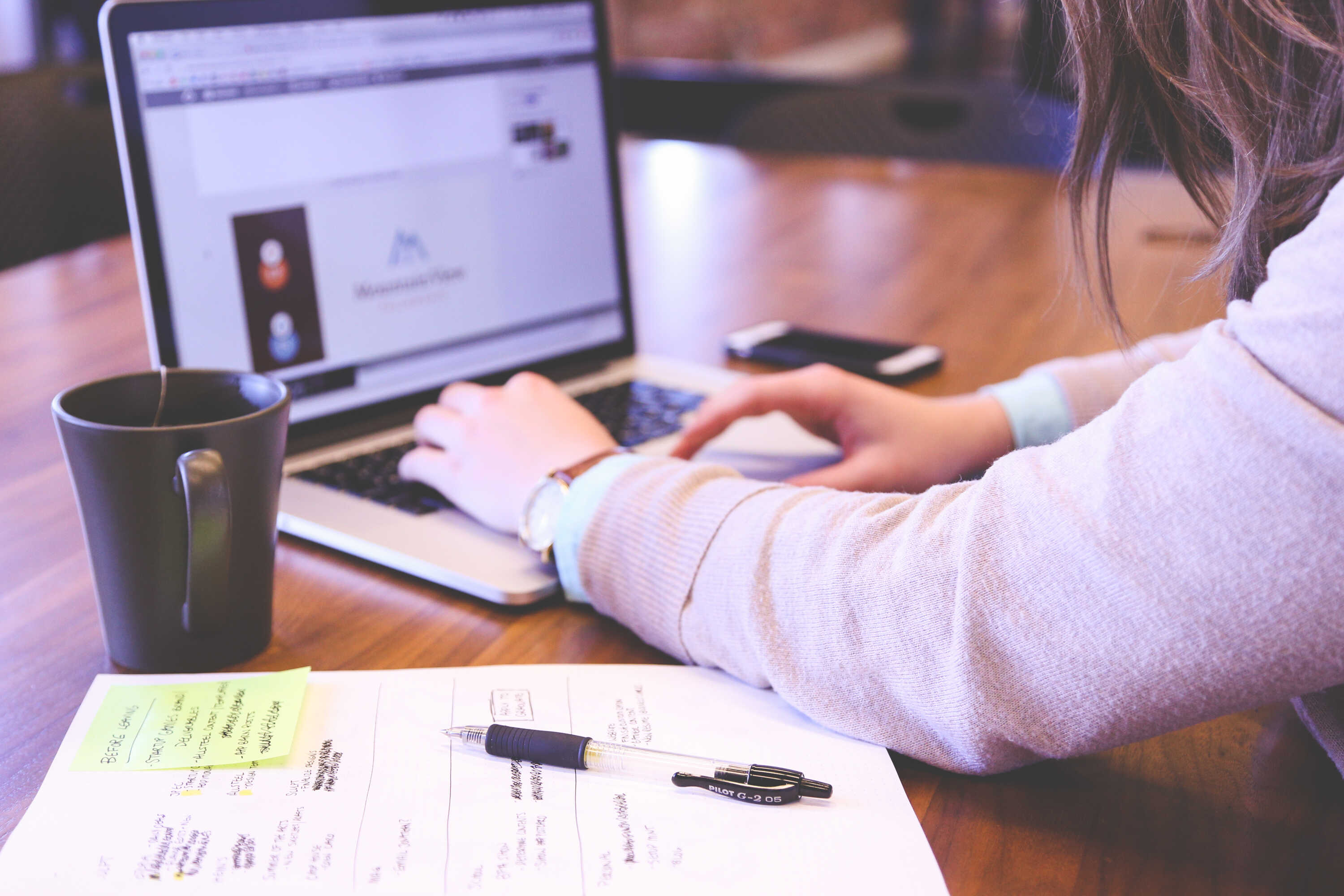 请在此处添加具体内容，文字尽量言简意赅，简单说明即可。请在此处添加具体内容，简单说明即可。
添加标题
请在此处添加具体内容，文字尽量言简意赅，简单说明即可。请在此处添加具体内容，文字尽量言简意赅，简单说明即可。请在此处添加具体内容，文字尽量言简意赅，简单说明即可。请在此处添加具体内容，文字尽量言简意赅，简单说明即可。
添加标题
您的内容打在这里，或者通过复制您的文本后，在此框中选择粘贴。
添加标题
您的内容打在这里，或者通过复制您的文本后，在此框中选择粘贴。
添加标题
您的内容打在这里，或者通过复制您的文本后，在此框中选择粘贴。
添加标题
您的内容打在这里，或者通过复制您的文本后，在此框中选择粘贴。
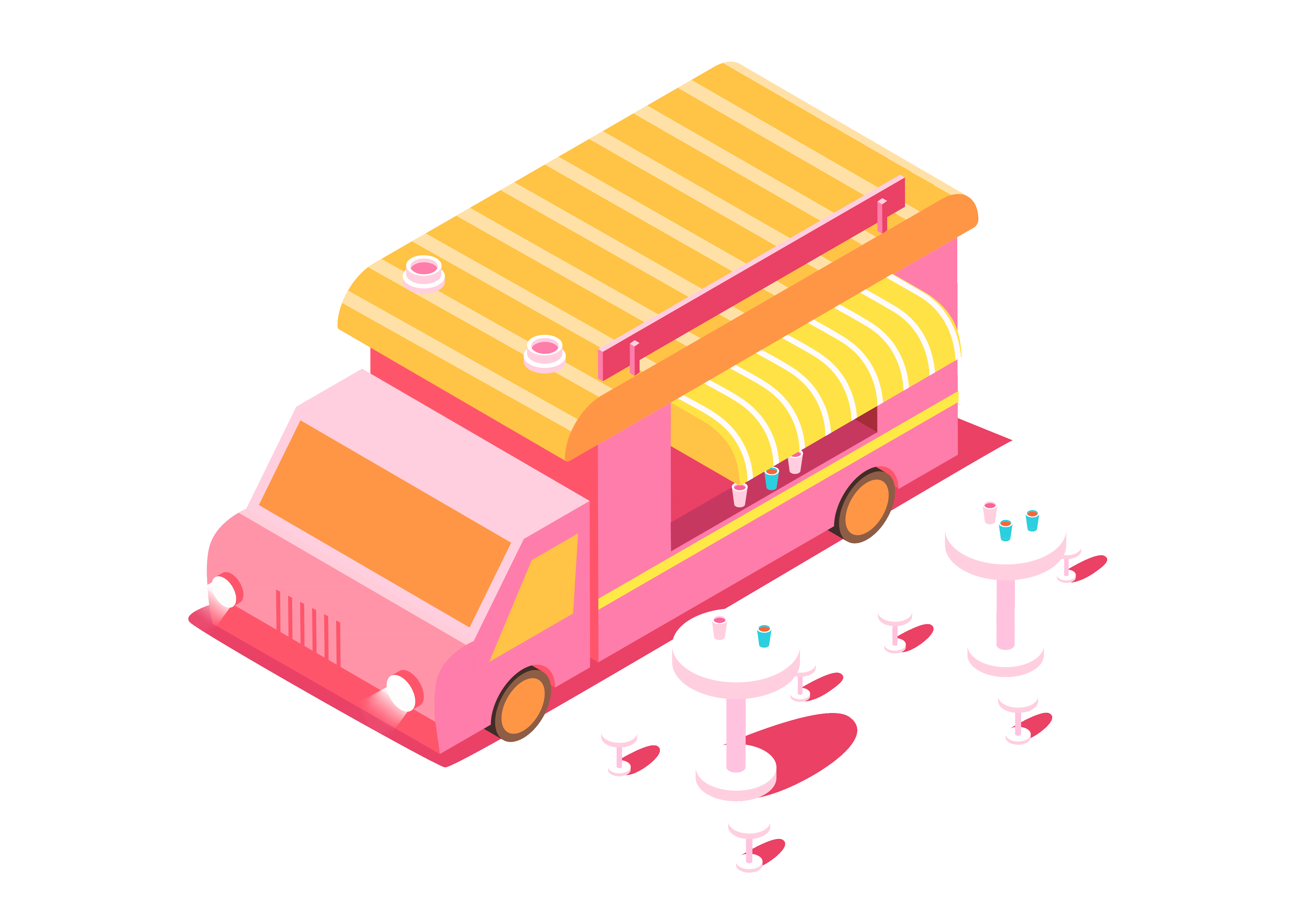 04
请在此处添加具体内容，文字尽量言简意赅，简单说明即可度。
添加标题
03
请在此处添加具体内容，文字尽量言简意赅，简单说明即可度。
添加标题
请在此处添加具体内容，文字尽量言简意赅，简单说明即可度。
02
添加标题
01
请在此处添加具体内容，文字尽量言简意赅，简单说明即可度。
添加标题
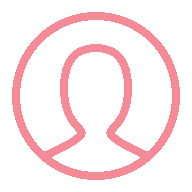 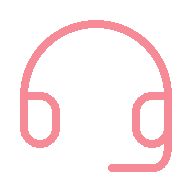 点击添加标题
点击添加标题
点击添加标题
点击添加标题
您的内容打在这里，或者通过复制您的文本后，在此框中选择粘贴，并选择只保留文字，右键点击图片选择设置图片格式可直接替换图片。
您的内容打在这里，或者通过复制您的文本后，在此框中选择粘贴，并选择只保留文字，右键点击图片选择设置图片格式可直接替换图片。
您的内容打在这里，或者通过复制您的文本后，在此框中选择粘贴，并选择只保留文字，右键点击图片选择设置图片格式可直接替换图片。
您的内容打在这里，或者通过复制您的文本后，在此框中选择粘贴，并选择只保留文字，右键点击图片选择设置图片格式可直接替换图片。
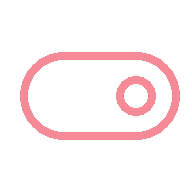 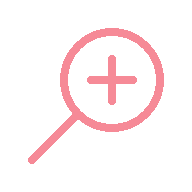 添加标题
添加标题
请在此处添加具体内容，文字尽量言简意赅，简单说明即可度。请在此处添加具体内容，文字尽量言简意赅，简单说明即可度。
请在此处添加具体内容，文字尽量言简意赅，简单说明即可度。请在此处添加具体内容，文字尽量言简意赅，简单说明即可度。
请在此处添加具体内容，文字尽量言简意赅，简单说明即可度。
请在此处添加具体内容，文字尽量言简意赅，简单说明即可度。
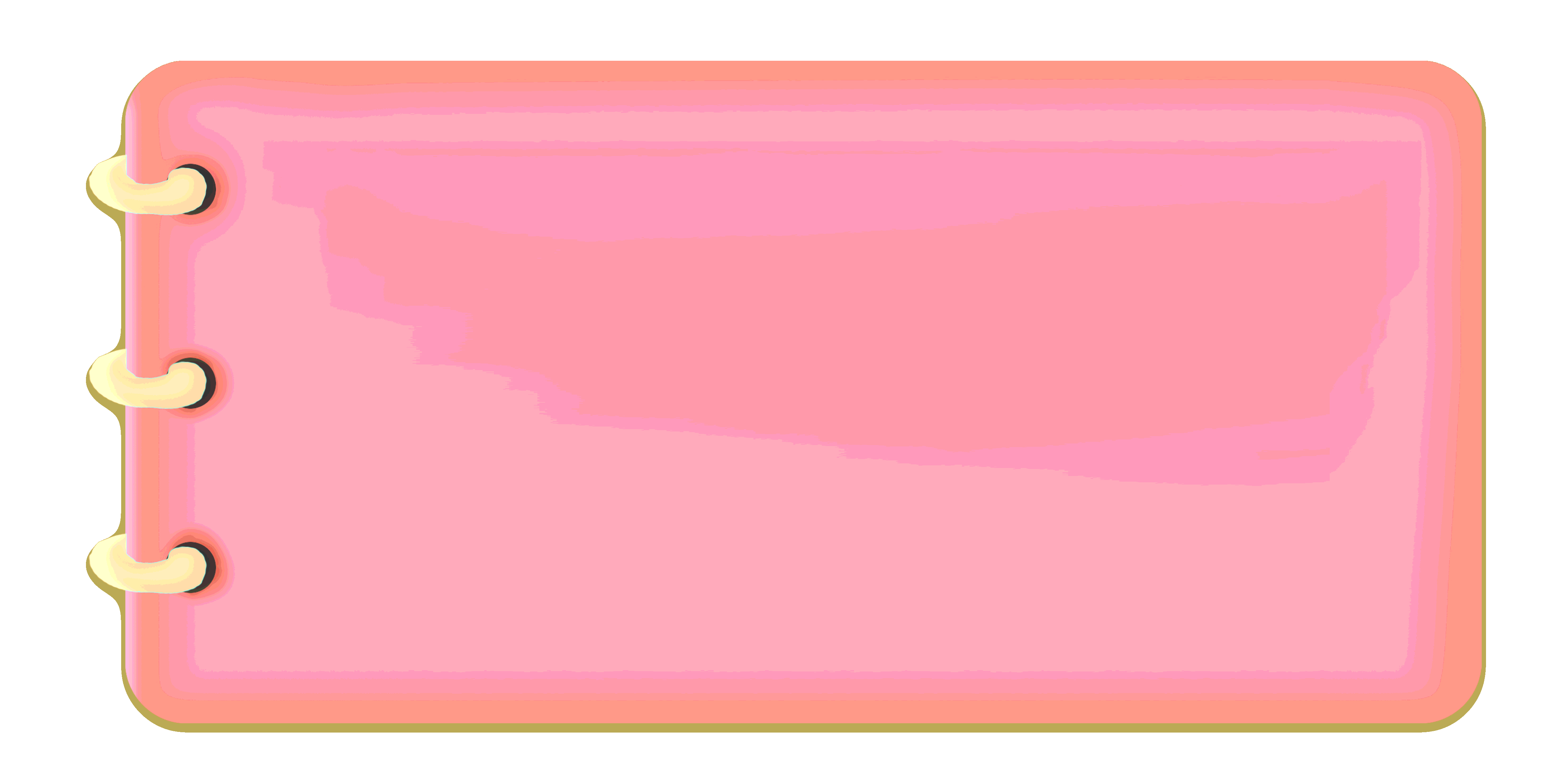 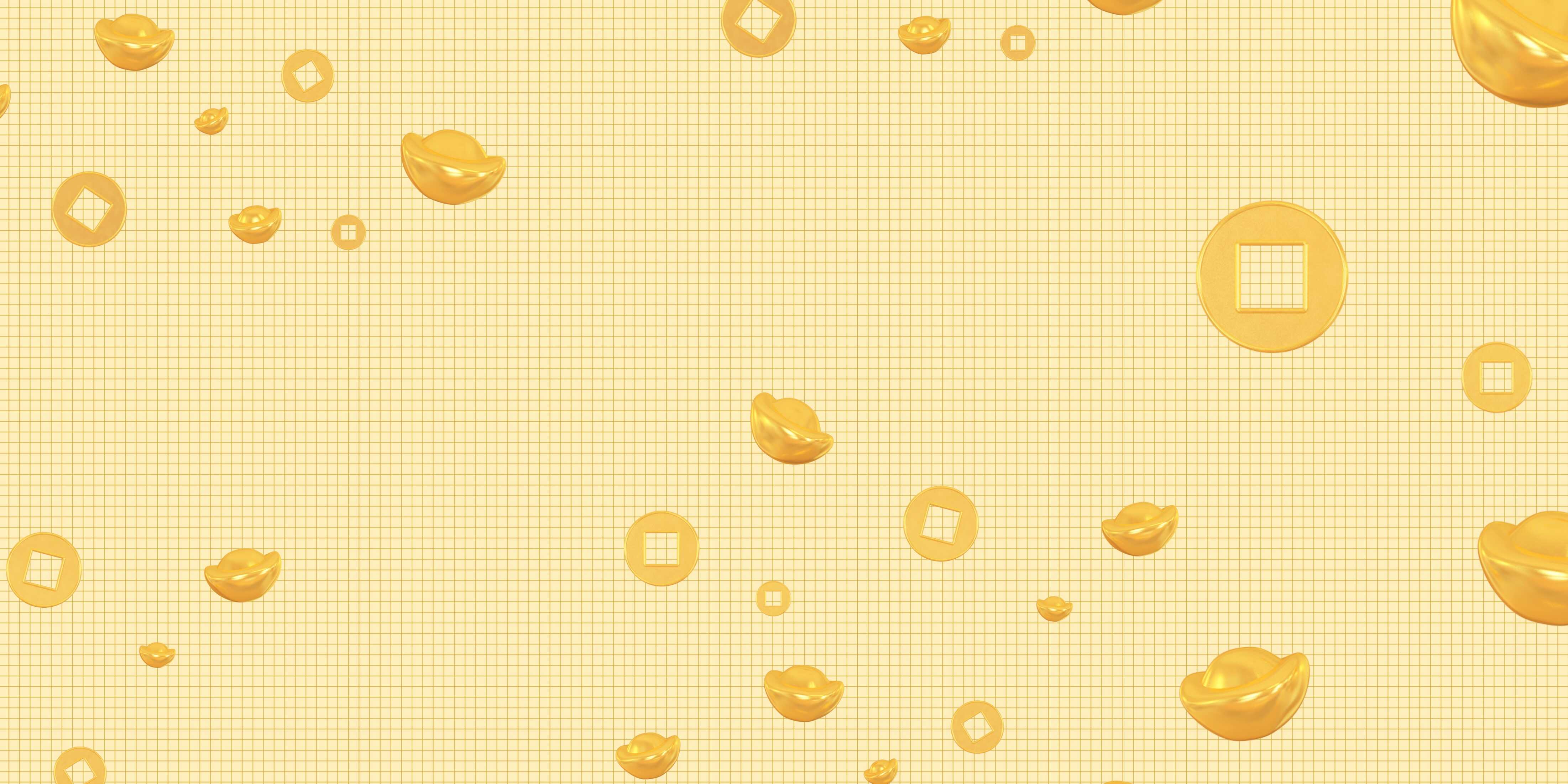 03
PA  RT
添加标题文字
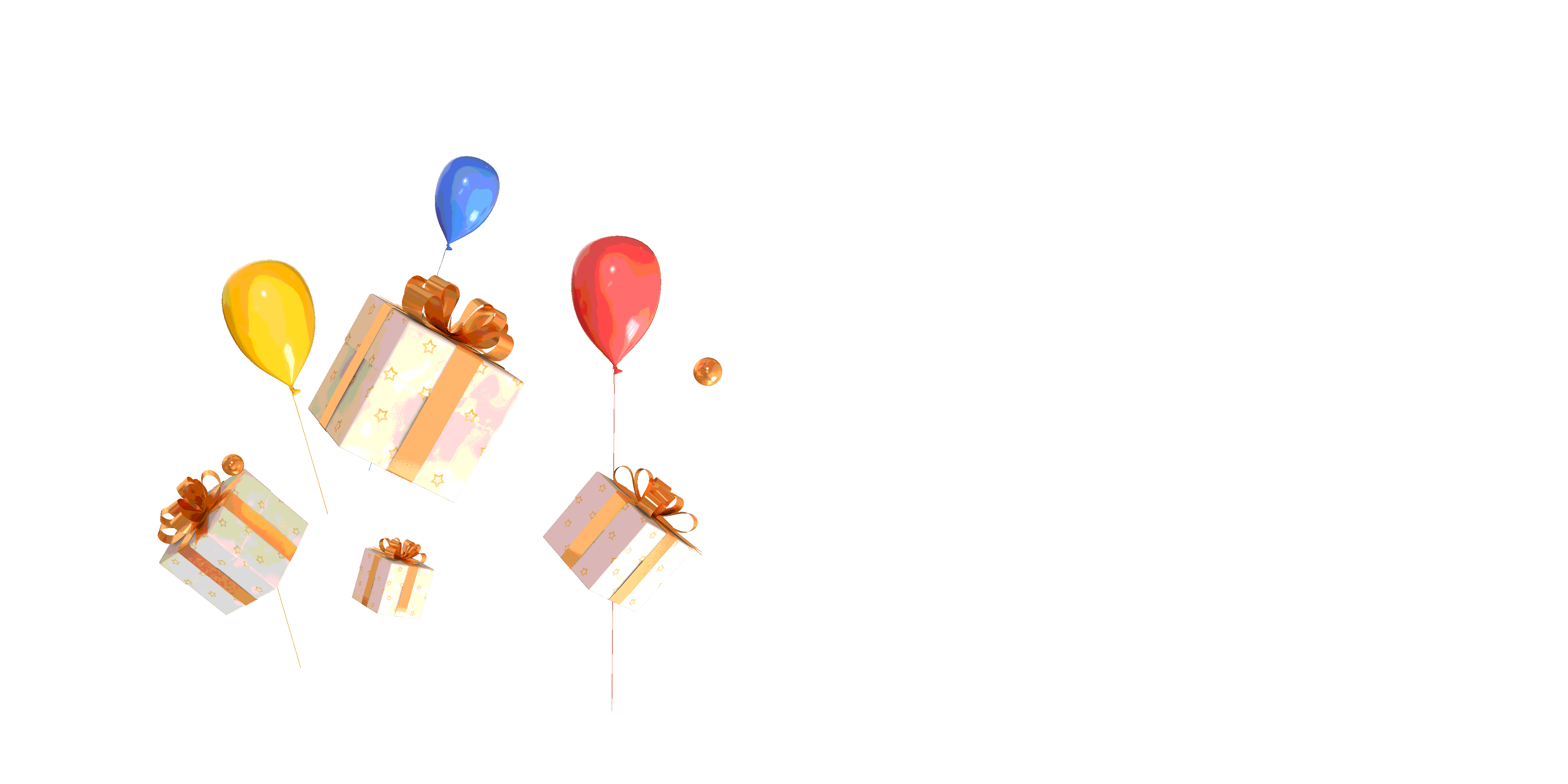 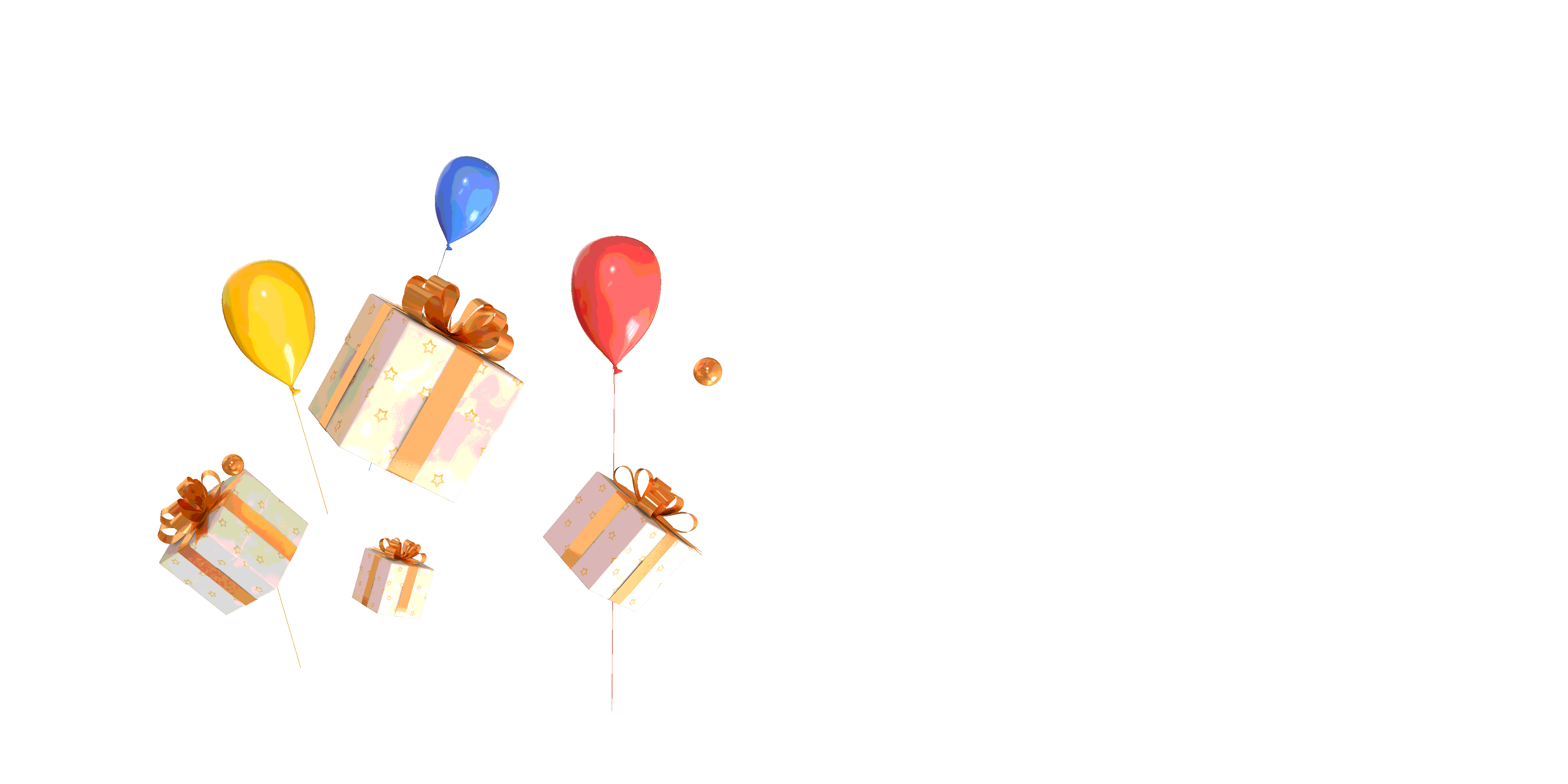 Click here to enter your text, change the color or size of the text. You can also format the appropriate text and adjust the line spacing of the text.
START.
添加标题
您的内容打在这里，或者通过复制您的文本后，在此框中选择粘贴，并选择只保留文字。您的内容打在这里，或者通过复制您的文本后，在此框中选择粘贴，并选择只保留文字。您的内容打在这里，或者通过复制您的文本后，在此框中选择粘贴，并选择只保留文字。
项目一
项目二
项目三
项目四
您的内容打在这里，或者复制您的文本后，在此框中选择粘贴。
您的内容打在这里，或者复制您的文本后，在此框中选择粘贴。
您的内容打在这里，或者复制您的文本后，在此框中选择粘贴。
您的内容打在这里，或者复制您的文本后，在此框中选择粘贴。
点击编辑标题
点击编辑标题
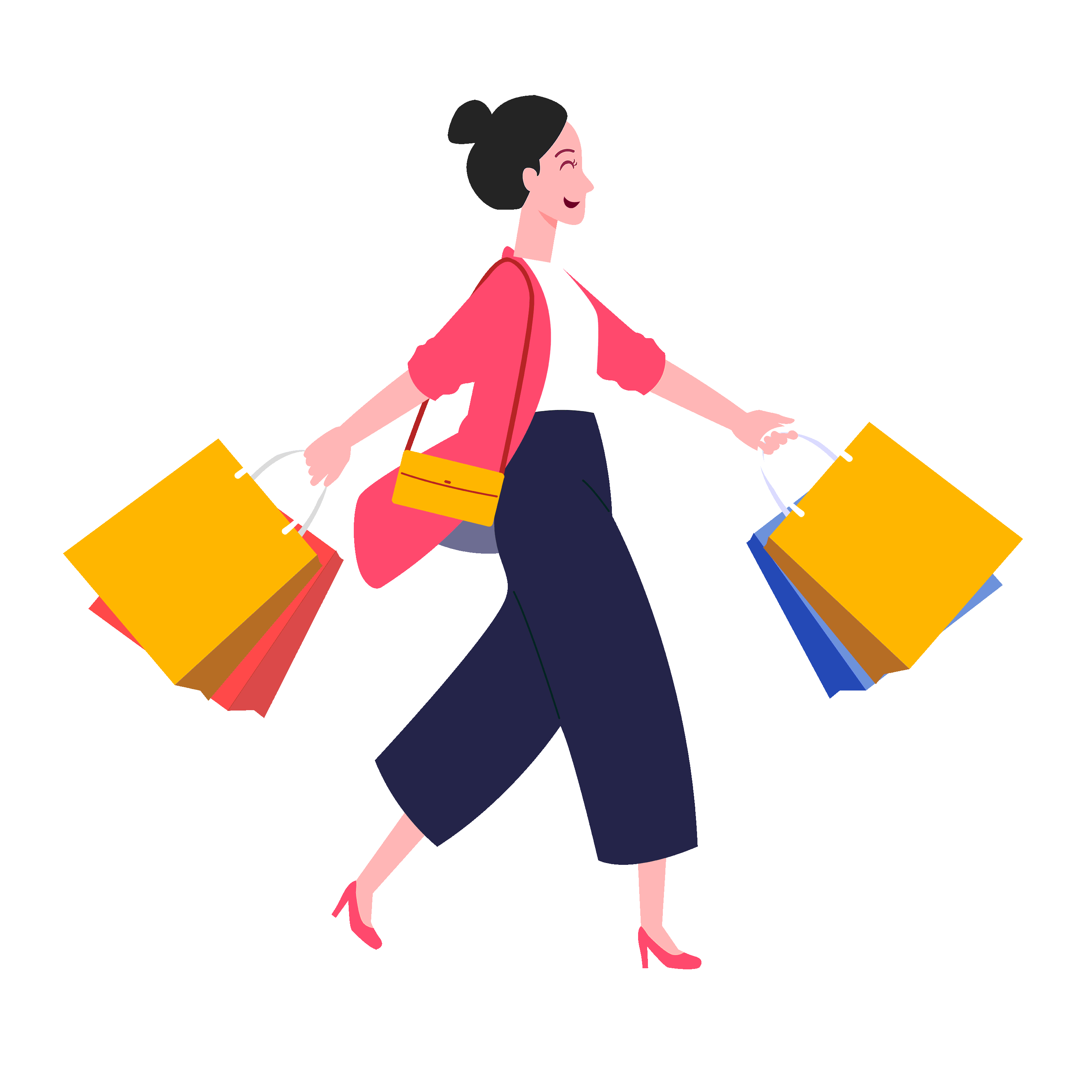 您的内容打在这里，或
您的内容打在这里，或
点击编辑标题
点击编辑标题
您的内容打在这里，或
您的内容打在这里，或
点击编辑标题
点击编辑标题
您的内容打在这里，或
您的内容打在这里，或
添加标题
添加标题
您的内容打在这里，或者通过复制您的文本后，在此框中选择粘贴。
您的内容打在这里，或者通过复制您的文本后，在此框中选择粘贴。
添加标题
您的内容打在这里，或者通过复制您的文本后，在此框中选择粘贴。
添加标题
您的内容打在这里，或者通过复制您的文本后，在此框中选择粘贴。
添加标题
添加标题
您的内容打在这里，或者通过复制您的文本后，在此框中选择粘贴。
您的内容打在这里，或者通过复制您的文本后，在此框中选择粘贴。
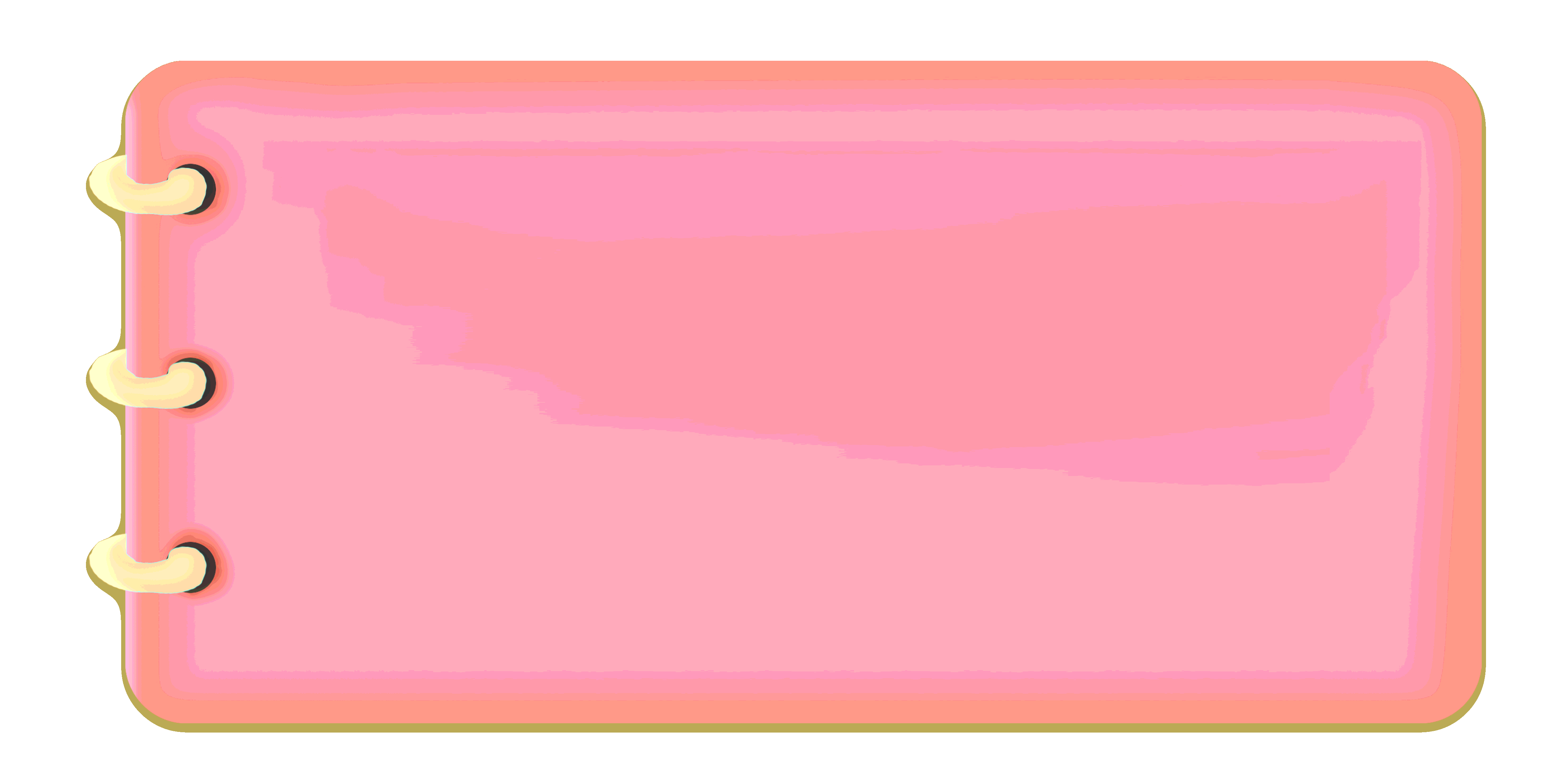 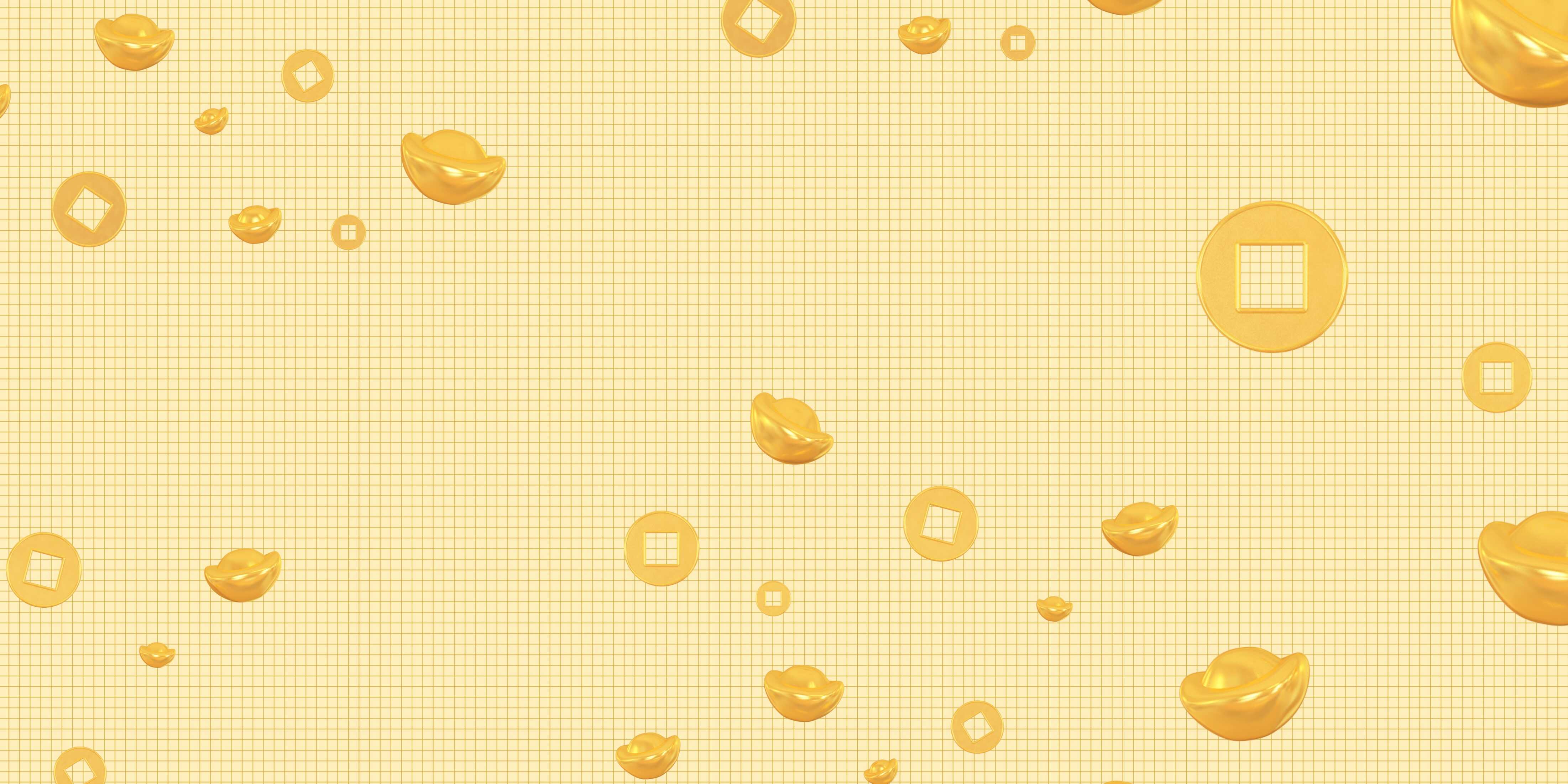 04
PA  RT
添加标题文字
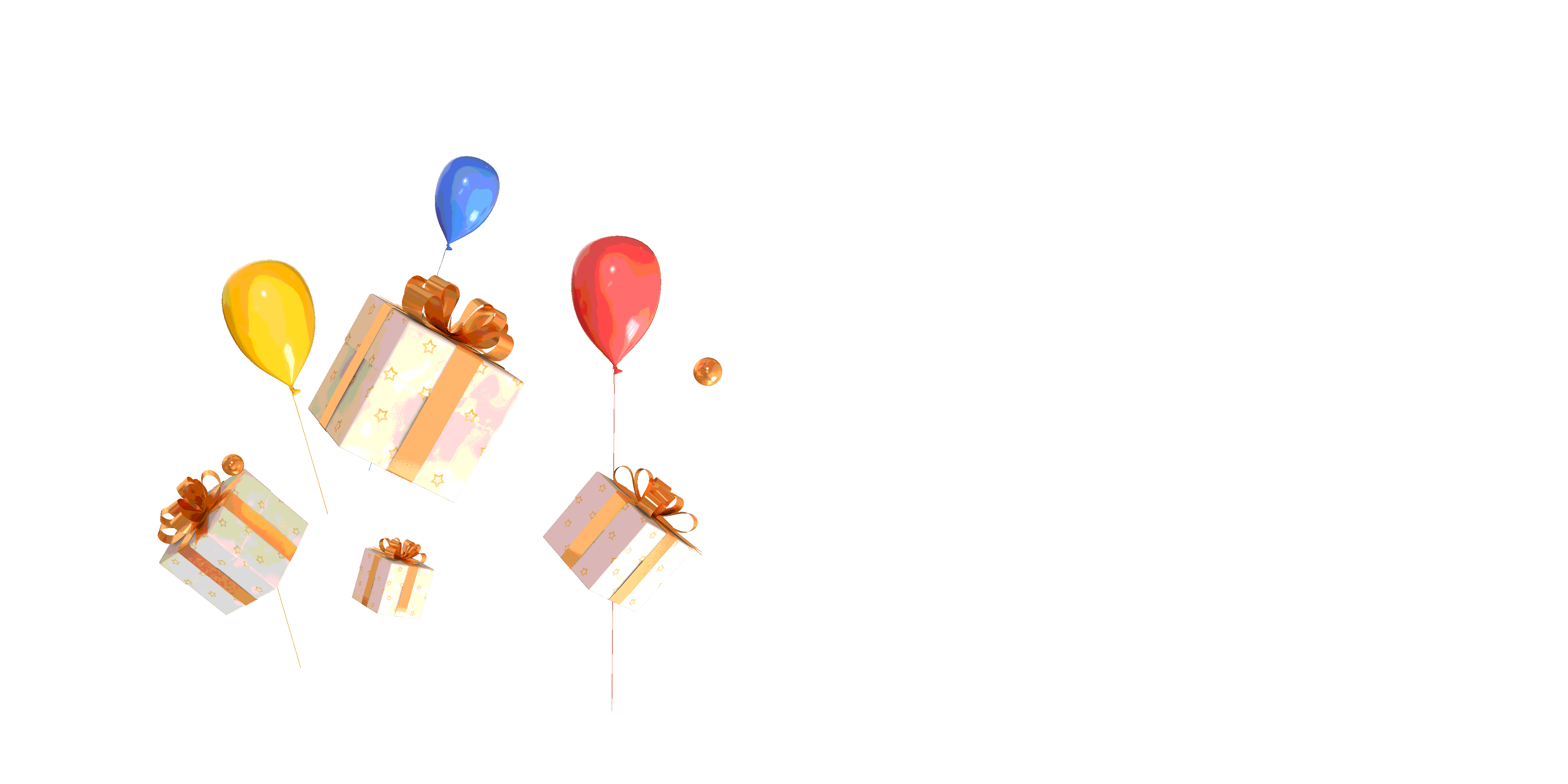 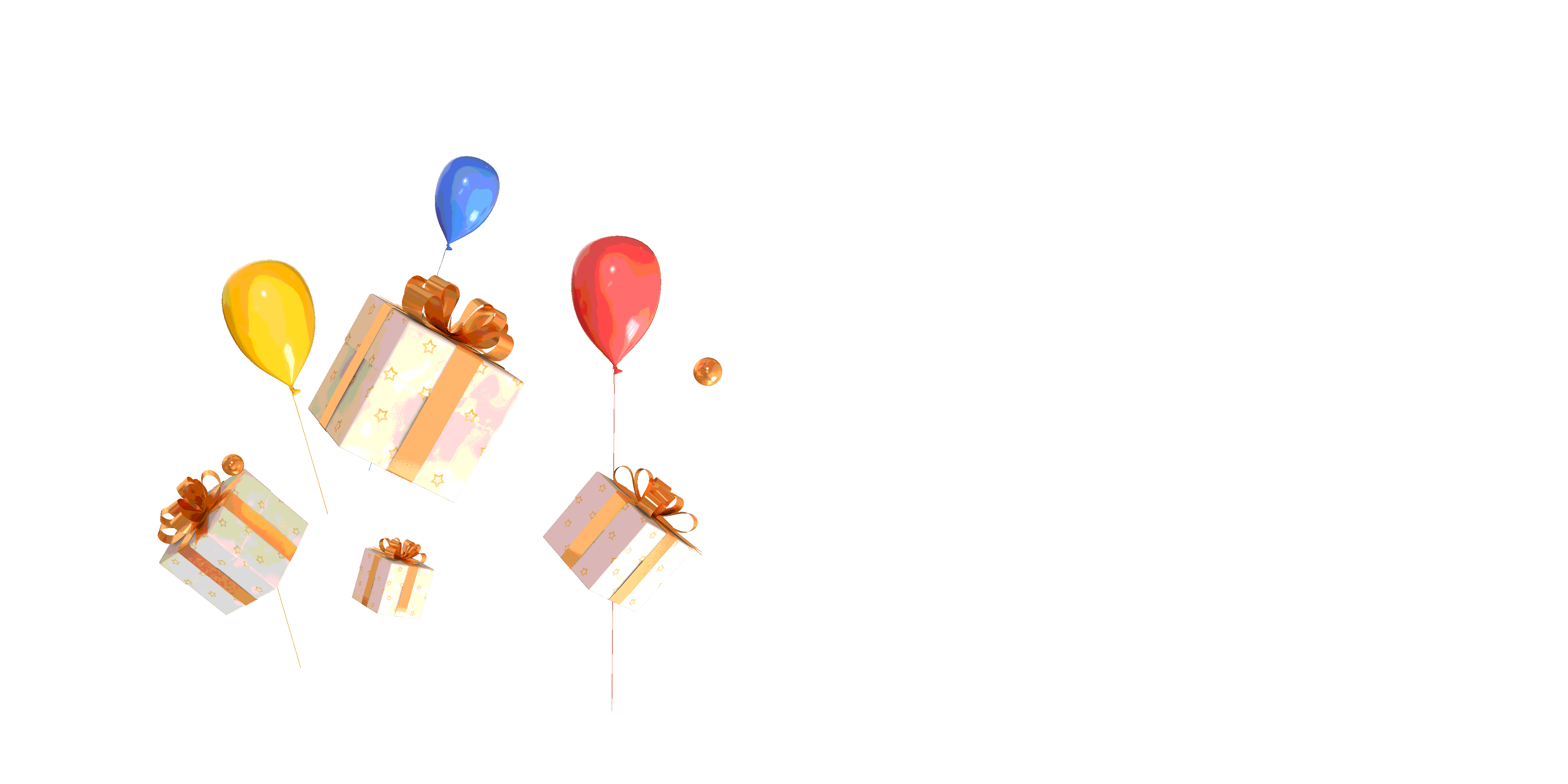 Click here to enter your text, change the color or size of the text. You can also format the appropriate text and adjust the line spacing of the text.
START.
01
02
03
04
05
添加标题
添加标题
添加标题
添加标题
添加标题
请在此处添加具体内容，文字尽量言简意赅，简单说明即可。
请在此处添加具体内容，文字尽量言简意赅，简单说明即可。请在此处添加具体内容
请在此处添加具体内容，文字尽量言简意赅，简单说明即可。请在此处添加具体内。
请在此处添加具体内容，文字尽量言简意赅，简单说明即可。请在此处添加具体
请在此处添加具体内容，文字尽量言简意赅，简单说明即可。请在此处添加
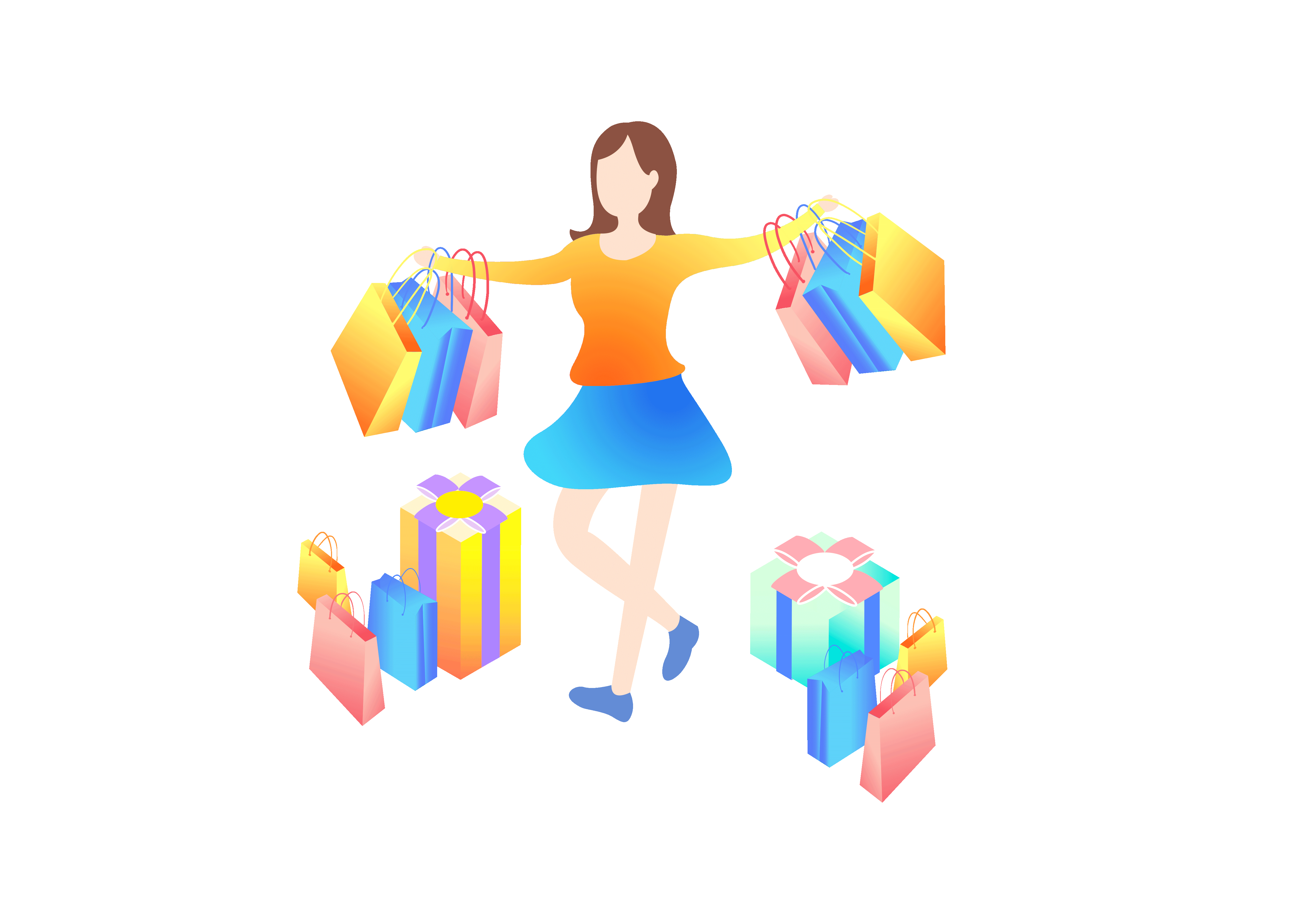 ADD YOUR TITLE
点击输入
双击在此添加你的文本信息内容双击在此添加你的文本
点击输入
双击在此添加你的文本信息内容双击在此添加你的文本
添加标题
请在此处添加具体内容，文字尽量言简意赅，简单说明即可。请在此处添加具体内容，文字尽量言简意赅，简单说明即可。请在此处添加具体内容，文字尽量言简意赅，简单说明即可。请在此处添加具体内容，文字尽量言简意赅，简单说明即可。
NEXT
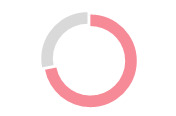 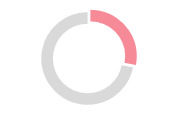 请在此处添加具体内容，文字尽量言简意赅，简单说明即可。
请在此处添加具体内容，文字尽量言简意赅，简单说明即可。
82%
34%
组成一
组成二
添加标题
您的内容打在这里，或者通过复制您的文本后，在此框中选择粘贴，并选择只保留文字。您的内容打在这里，或者在此框中选择粘贴，并选择只保留文字。
您的内容打在这里，或者通过复制您的文本后，在此框中选择粘贴，并选择只保留文字。
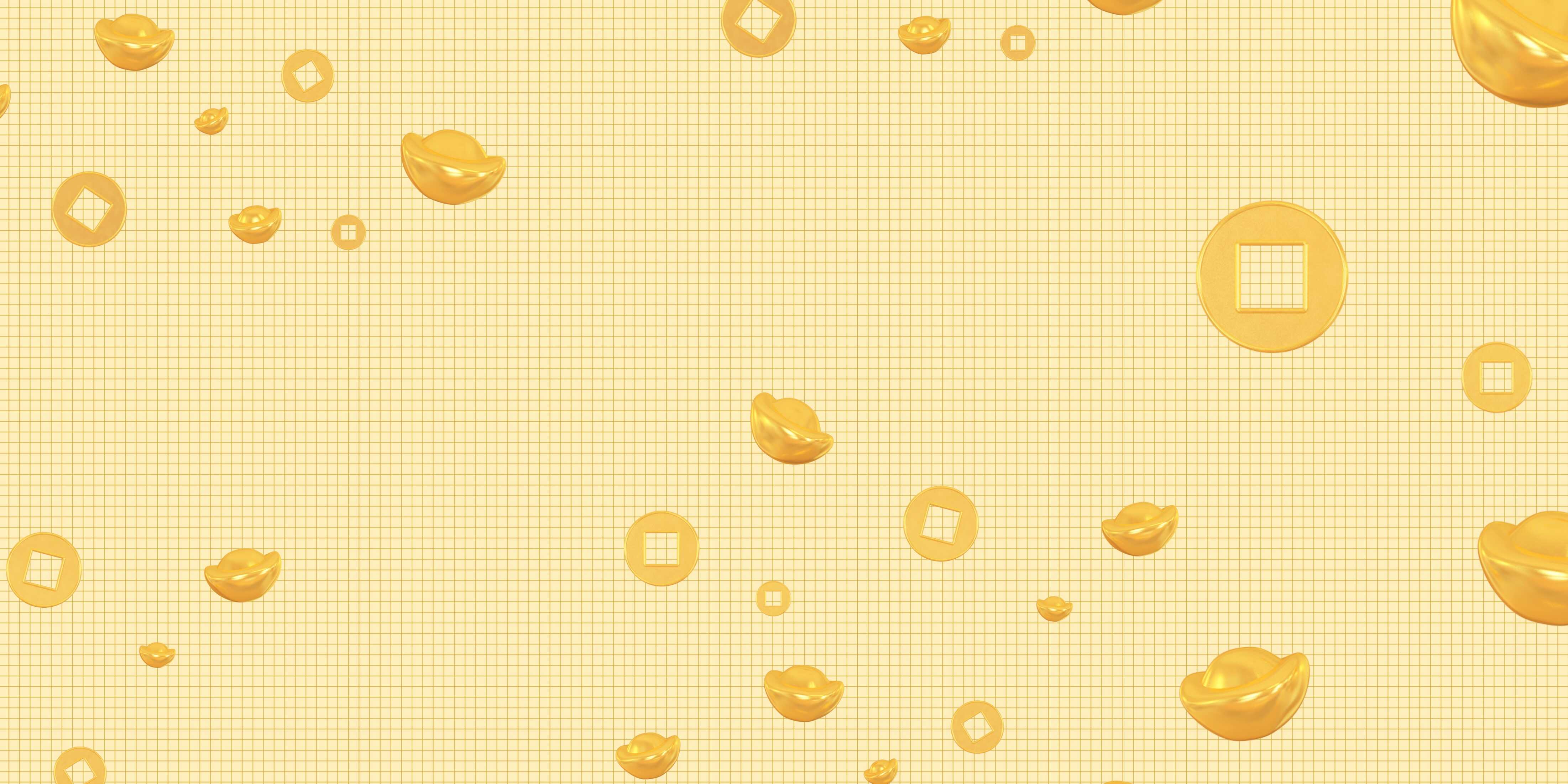 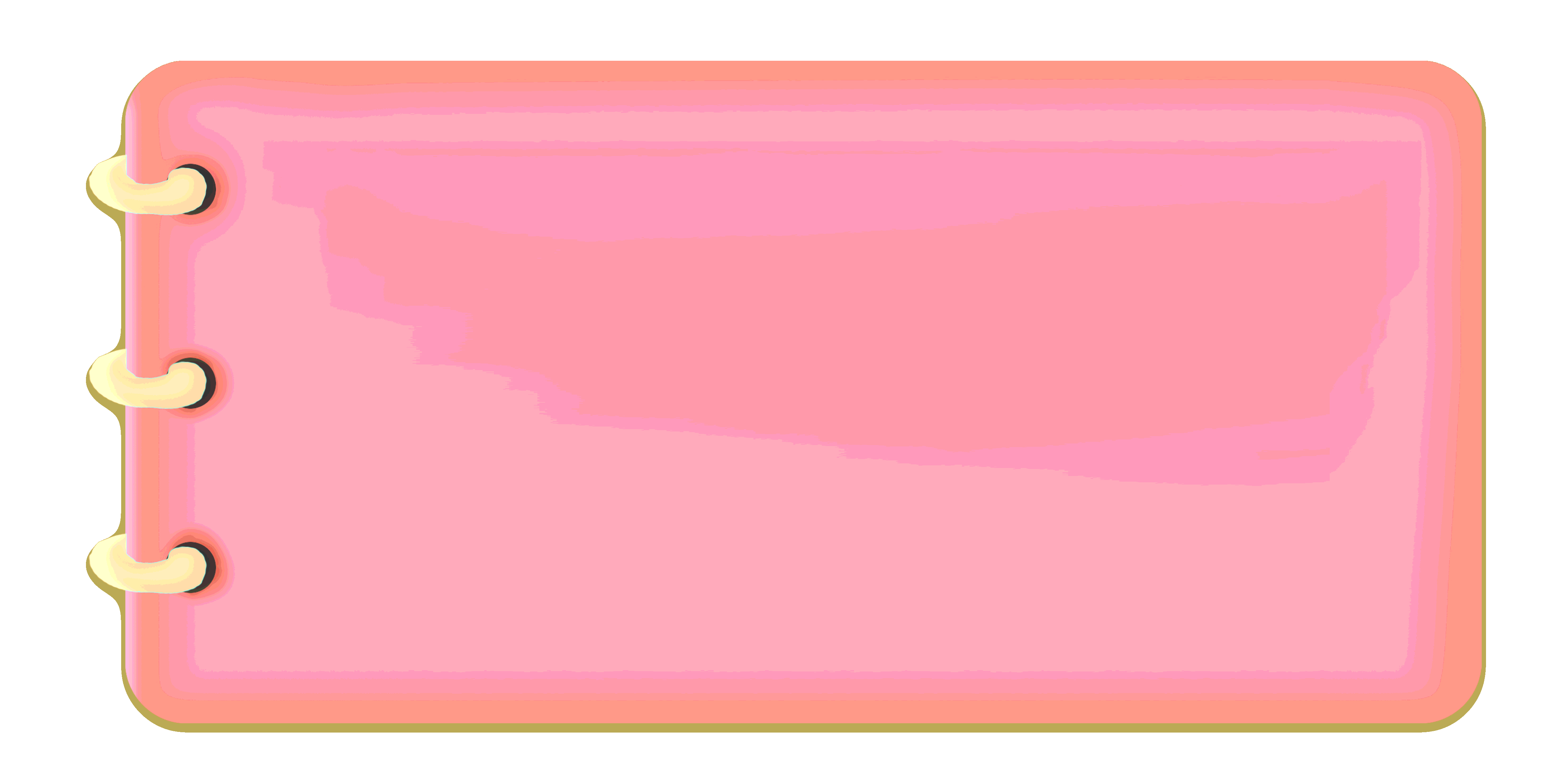 2022 BUSINESS PLAN
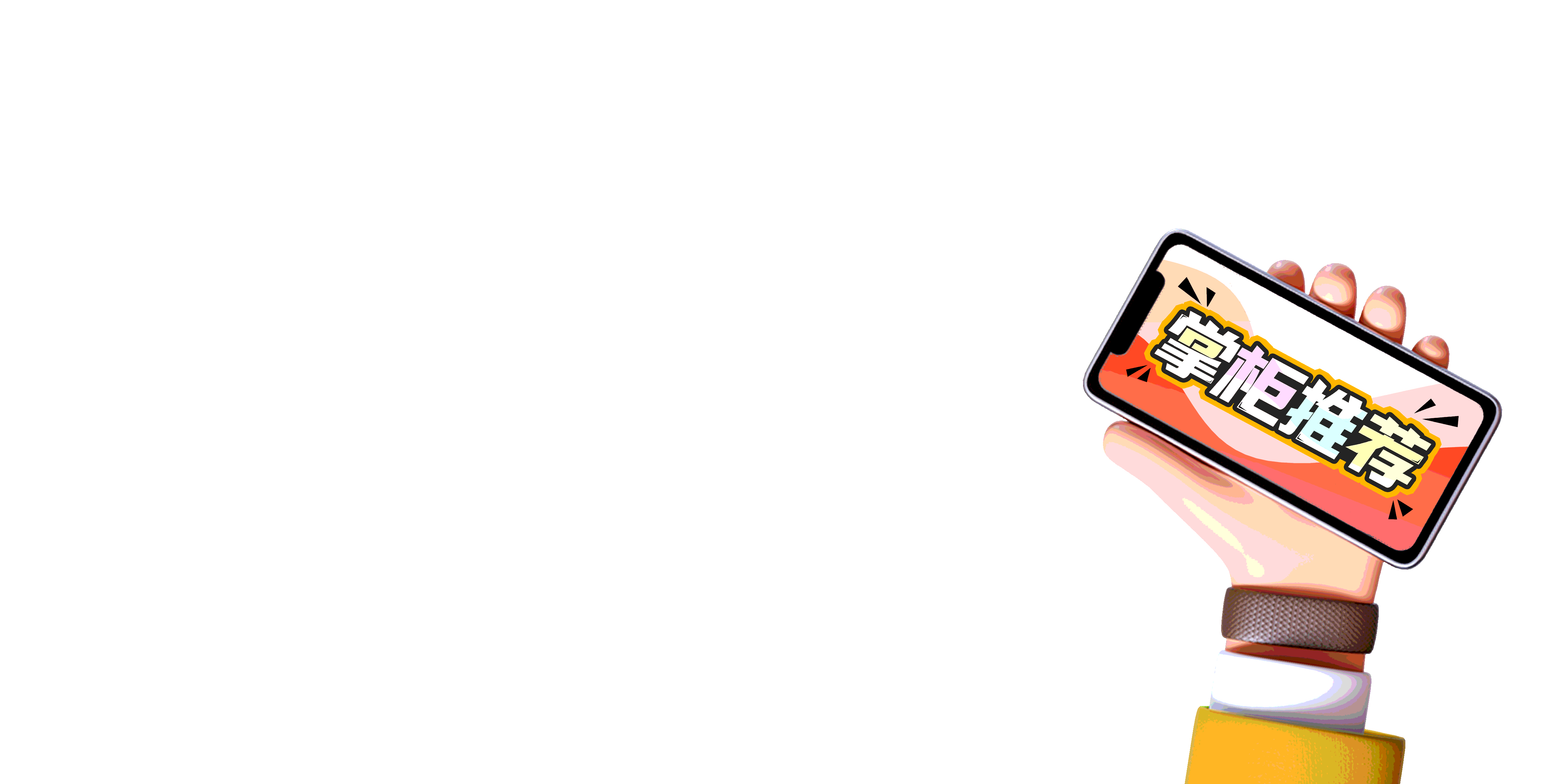 电商活动策划
BUSINESS
营销汇报报告通用PPT模板
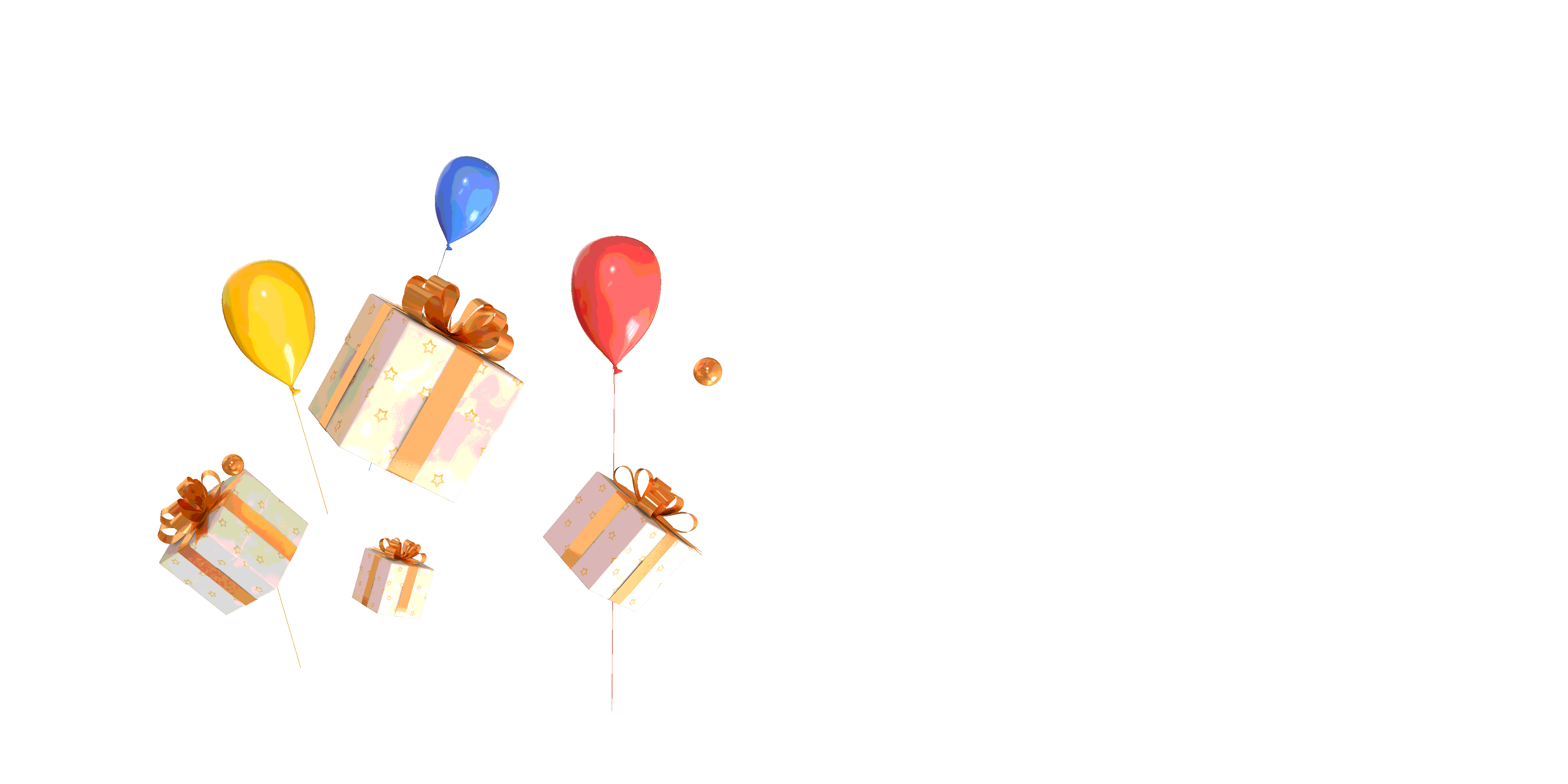 Click here to enter your text, change the color or size of the text. You can also format the appropriate text and adjust the line spacing of the text.
汇报人：PPT汇
汇报时间：XX.XX
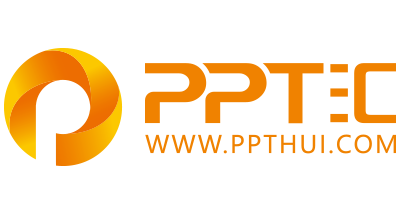 上万精品PPT模板全部免费下载
PPT汇    www.ppthui.com
PPT模板下载：www.ppthui.com/muban/            行业PPT模板：www.ppthui.com/hangye/
工作PPT模板：www.ppthui.com/gongzuo/         节日PPT模板：www.ppthui.com/jieri/
 PPT背景图片:
[Speaker Notes: 模板来自于 https://www.ppthui.com    【PPT汇】]
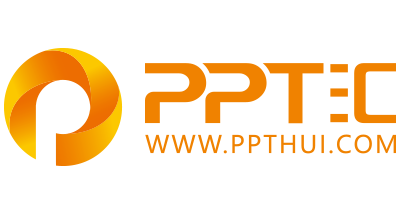 10000+套精品PPT模板全部免费下载
www.ppthui.com
PPT汇

PPT模板下载：www.ppthui.com/muban/            行业PPT模板：www.ppthui.com/hangye/
工作PPT模板：www.ppthui.com/gongzuo/         节日PPT模板：www.ppthui.com/jieri/
党政军事PPT：www.ppthui.com/dangzheng/     教育说课课件：www.ppthui.com/jiaoyu/
PPT模板：简洁模板丨商务模板丨自然风景丨时尚模板丨古典模板丨浪漫爱情丨卡通动漫丨艺术设计丨主题班会丨背景图片

行业PPT：党政军事丨科技模板丨工业机械丨医学医疗丨旅游旅行丨金融理财丨餐饮美食丨教育培训丨教学说课丨营销销售

工作PPT：工作汇报丨毕业答辩丨工作培训丨述职报告丨分析报告丨个人简历丨公司简介丨商业金融丨工作总结丨团队管理

More+
[Speaker Notes: 模板来自于 https://www.ppthui.com    【PPT汇】]